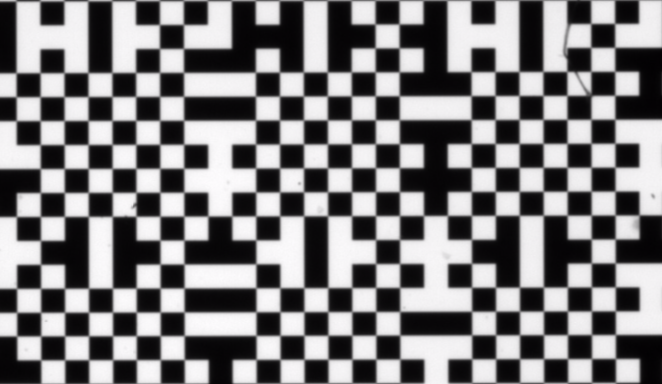 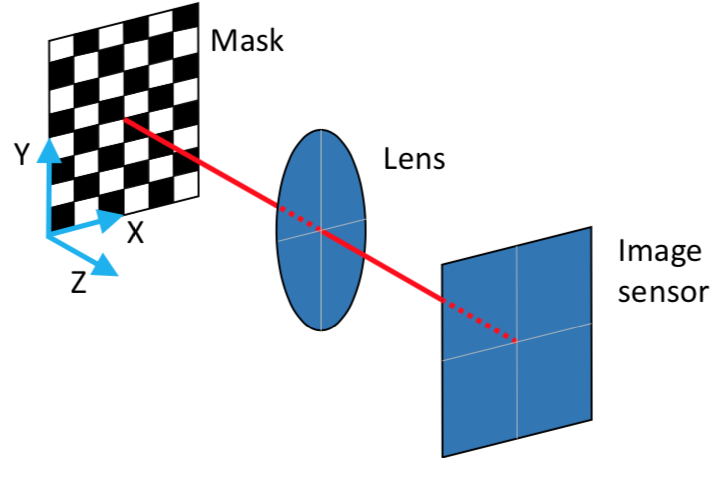 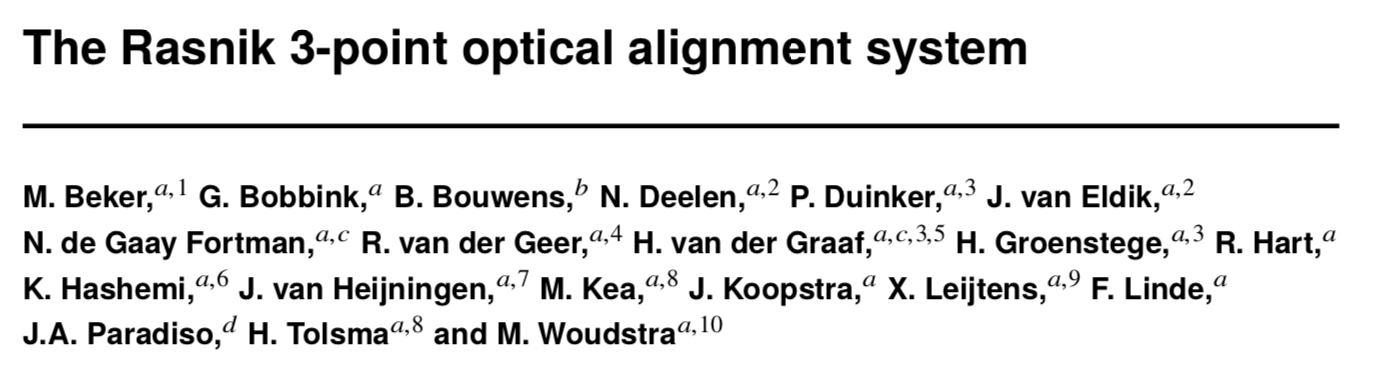 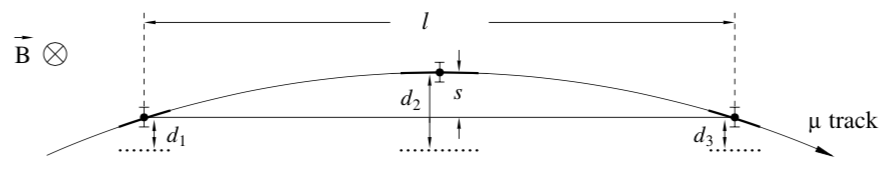 sagitta s
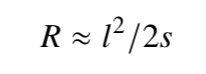 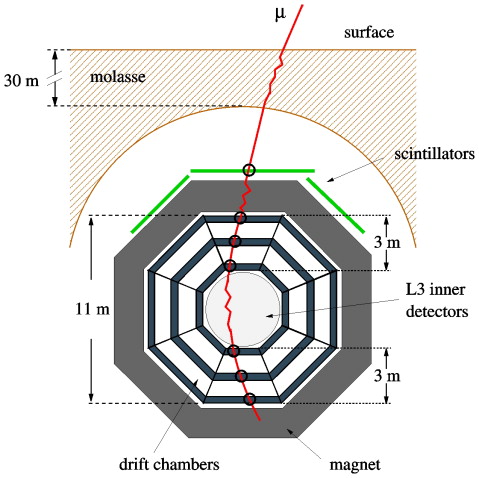 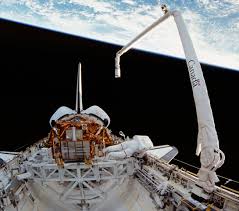 1983: Space Shuttle Robotic Arm

Bending monitor was required




Draper Lab: Mechanical Engineering
Next to M.I.T.,  Cambridge, Mass
Engineering for L3 (Samuel Ting)
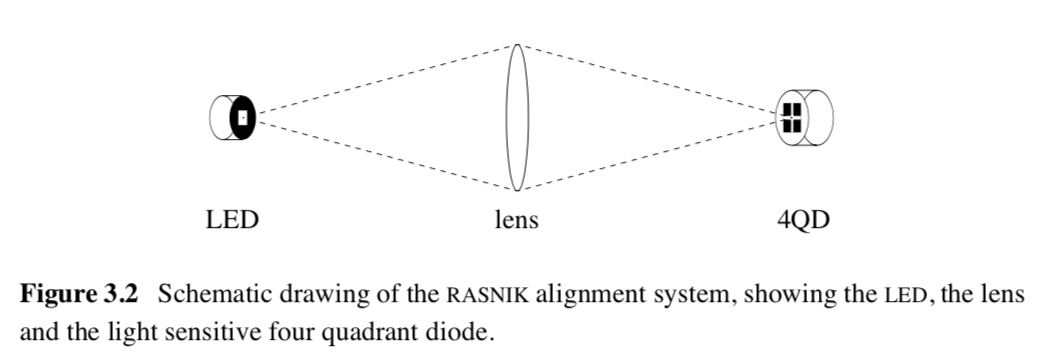 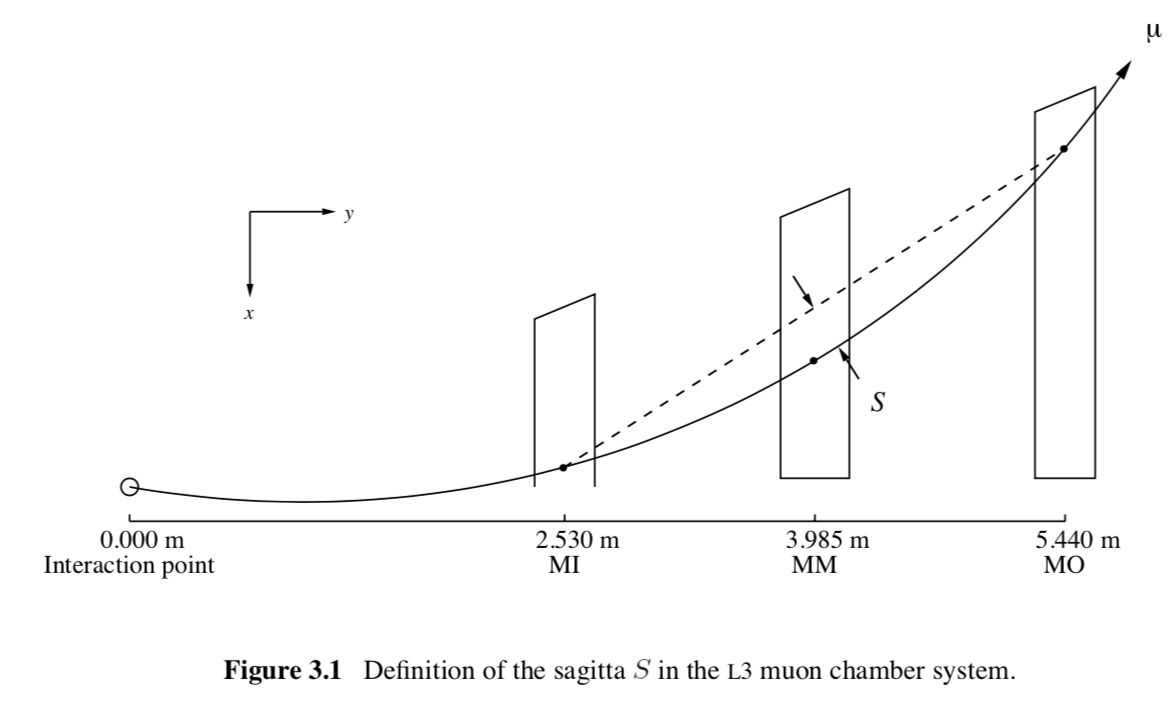 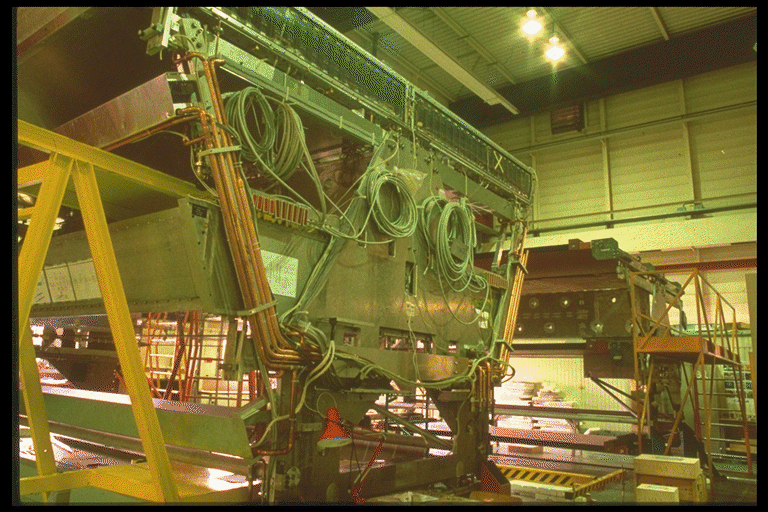 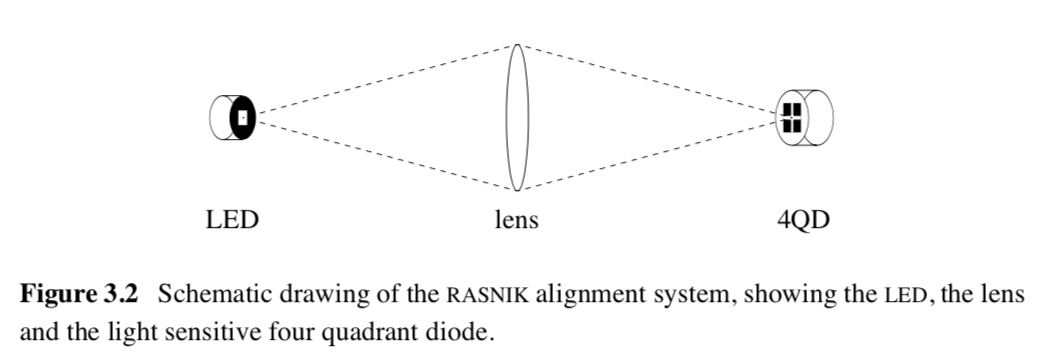 From Zero Target indicator

to

analog ‘proportional’ alignment monitor
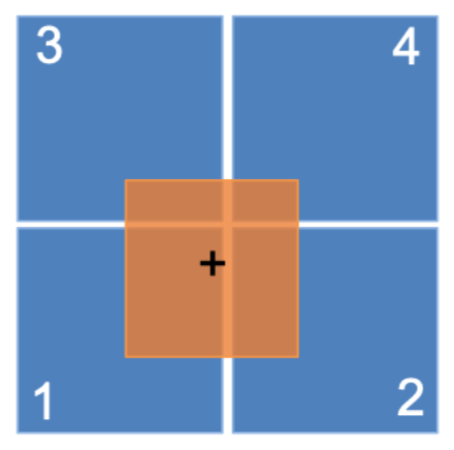 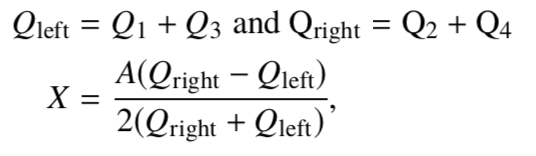 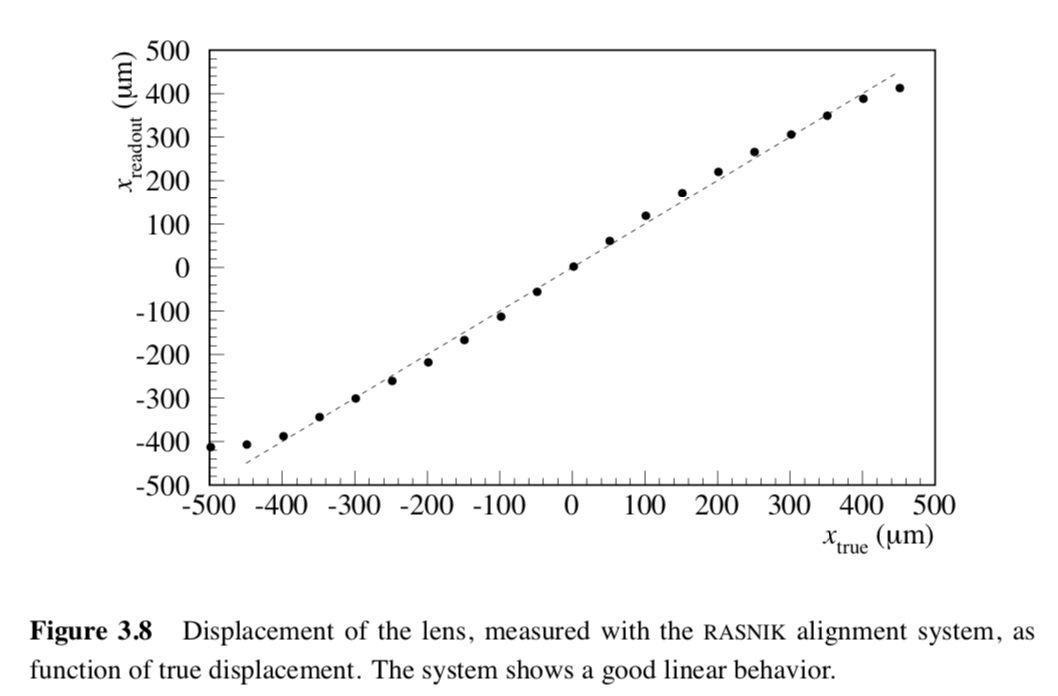 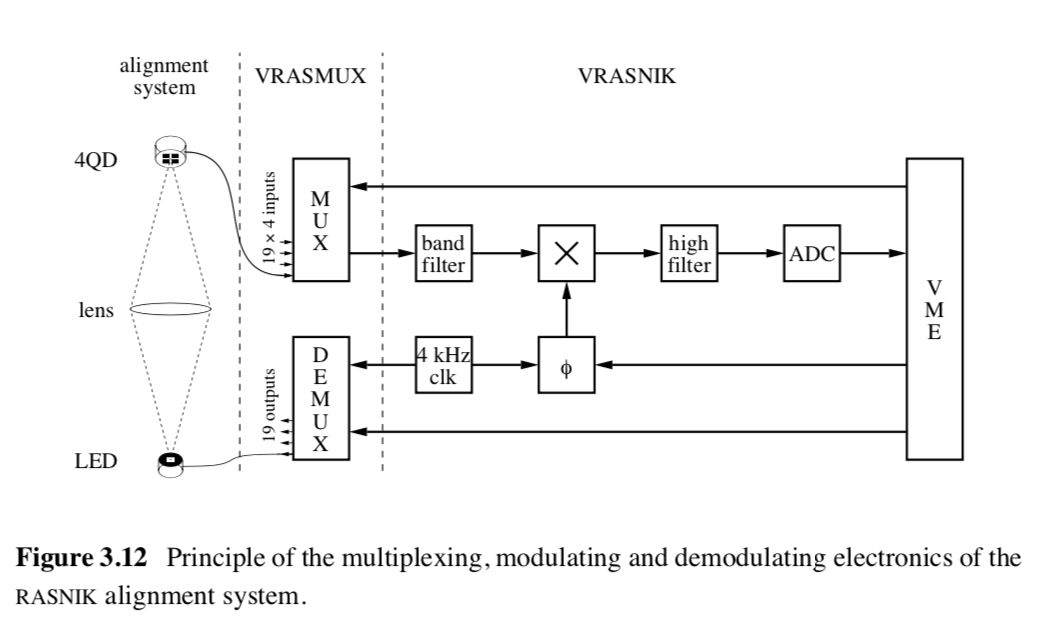 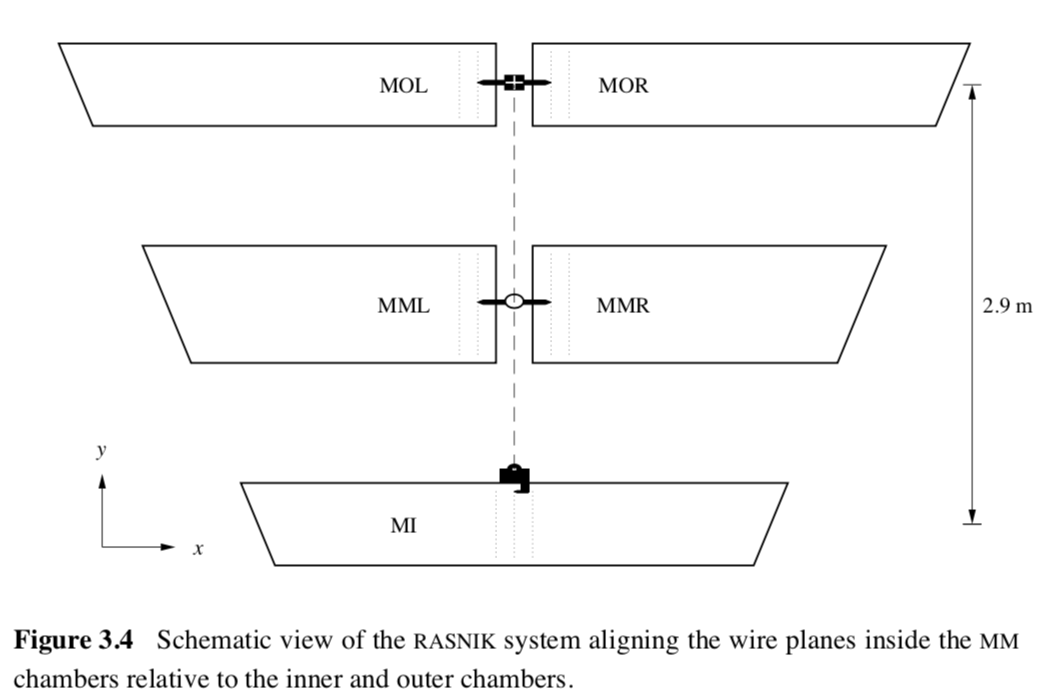 for chamber deformation
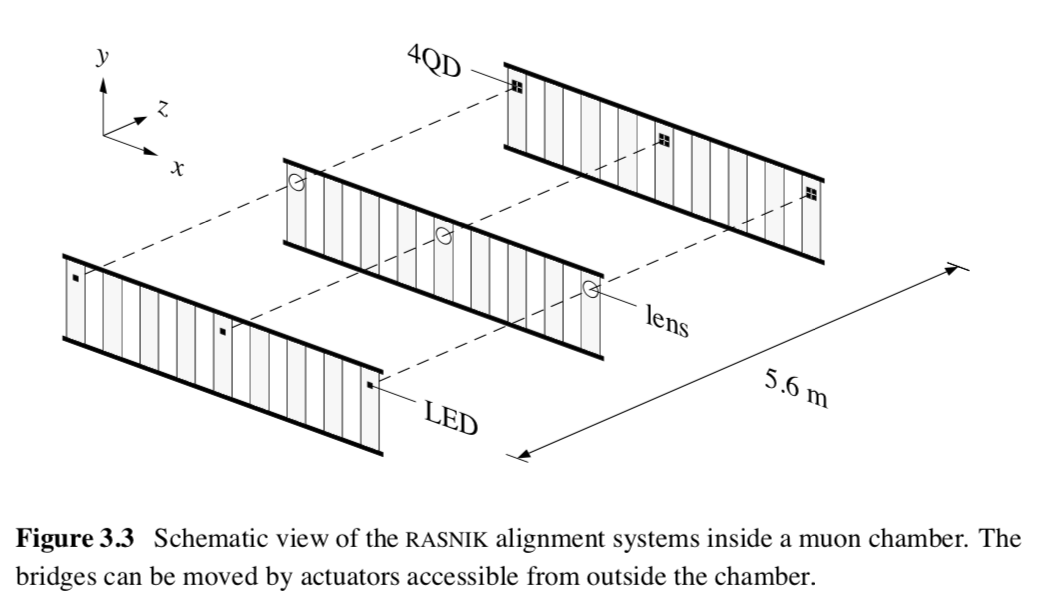 for sagitta correction
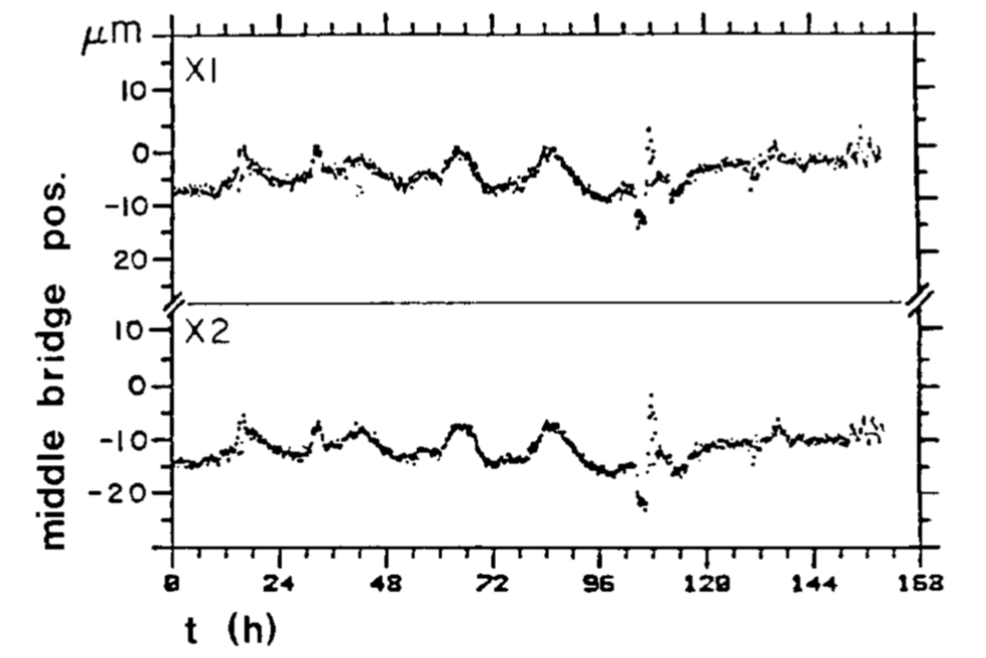 The X values of two Rasnik systems in one chamber
The 24 h temperature variations are clear, as well as a change in gas pressure

After a global empirical correction, a precision of 5 um is reached.
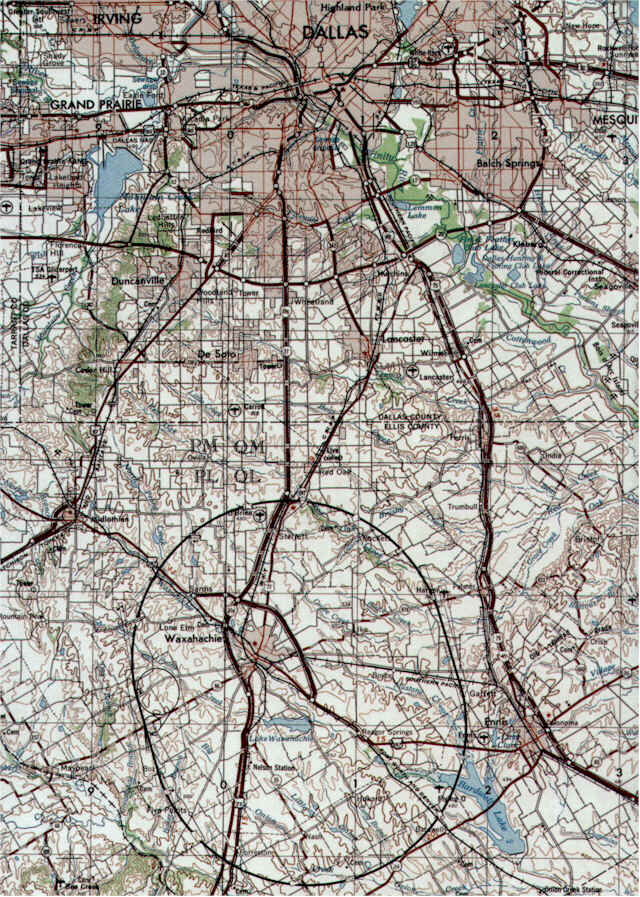 1990

Concept studies for the GEM experiment at the SSC, Texas, USA

Studies CMS, ASCOT and EAGLE experiments at LHC, CERN
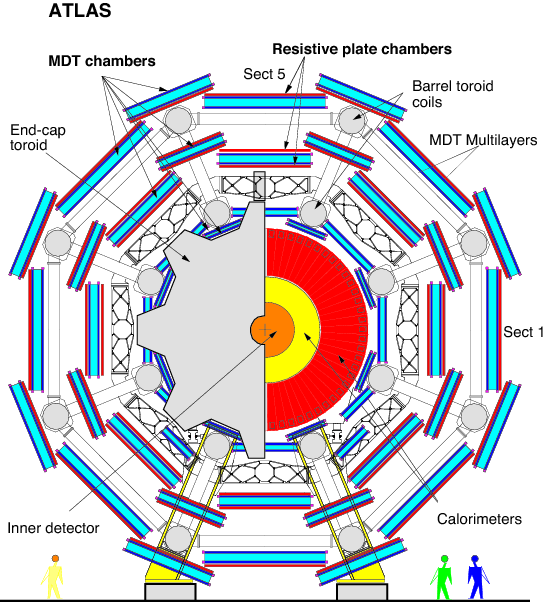 New experiments will include large Muon Spectrometer like in L3:
larger dynamical range
better precision
In large numbers required: low-cost


Chamber positions may vary up to 10 mm:
thermal gradients & variations  in experiment
Difference magnet(s) on and off
This requires a new alignment system:
large range of operation 
high precision
at low cost
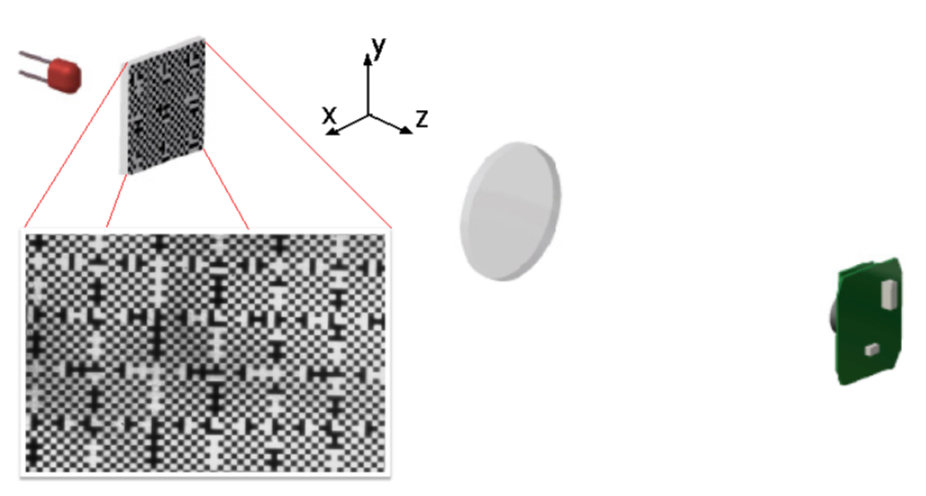 LED
Plano-convex lens
Image pixel sensor
CMOS or CCD
1992: the CCD-Rasnik system
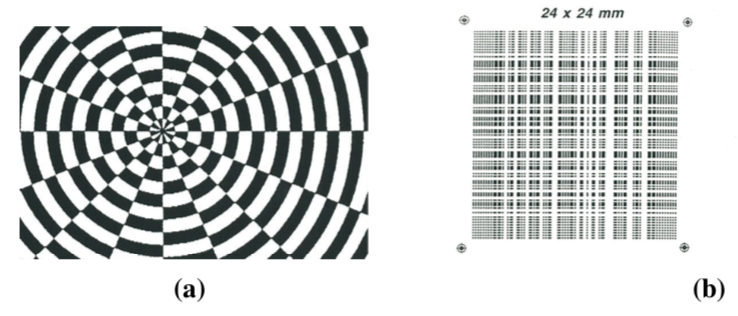 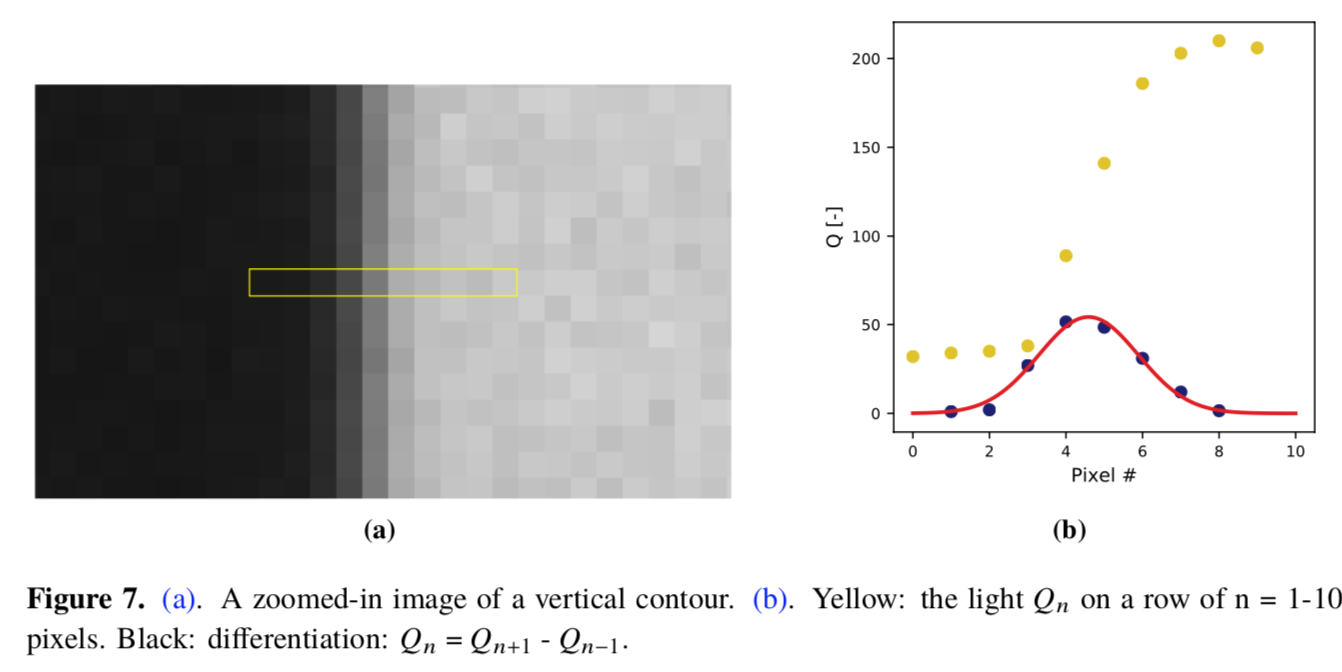 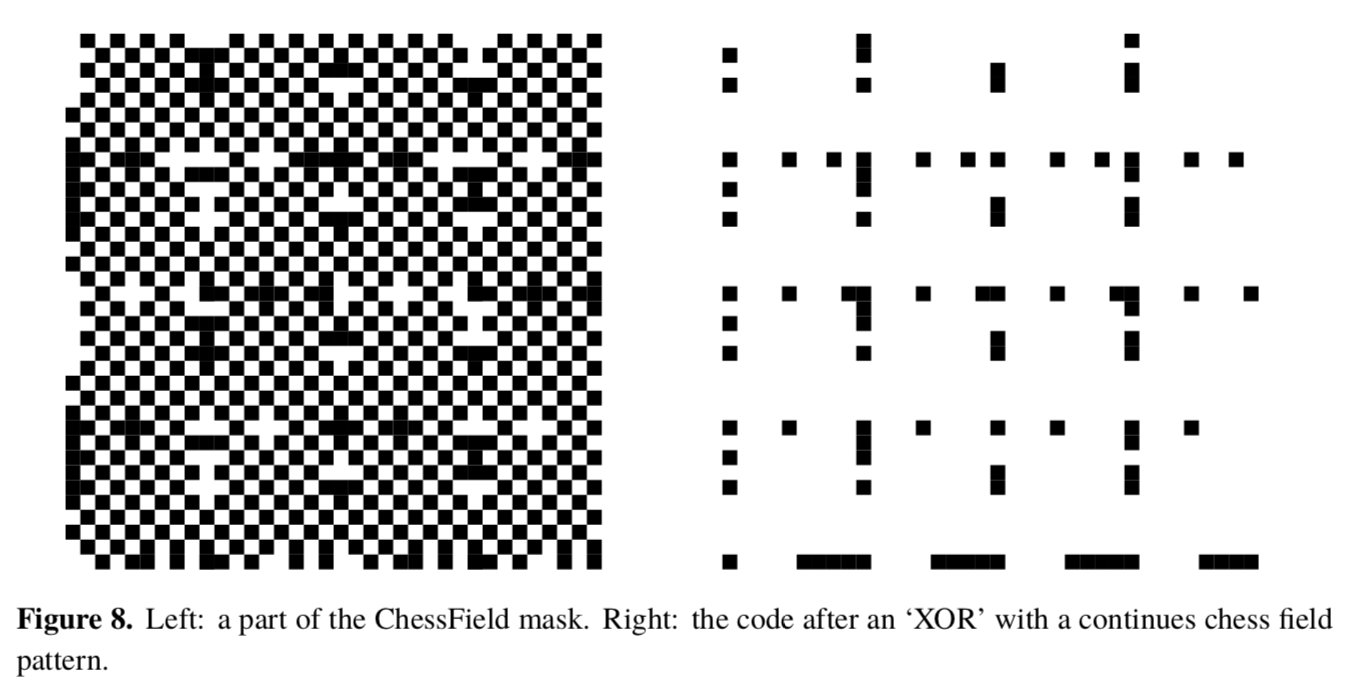 First Image Analysis routine: Linde-Woudstra
Qn = Qn+1 – Qn-1
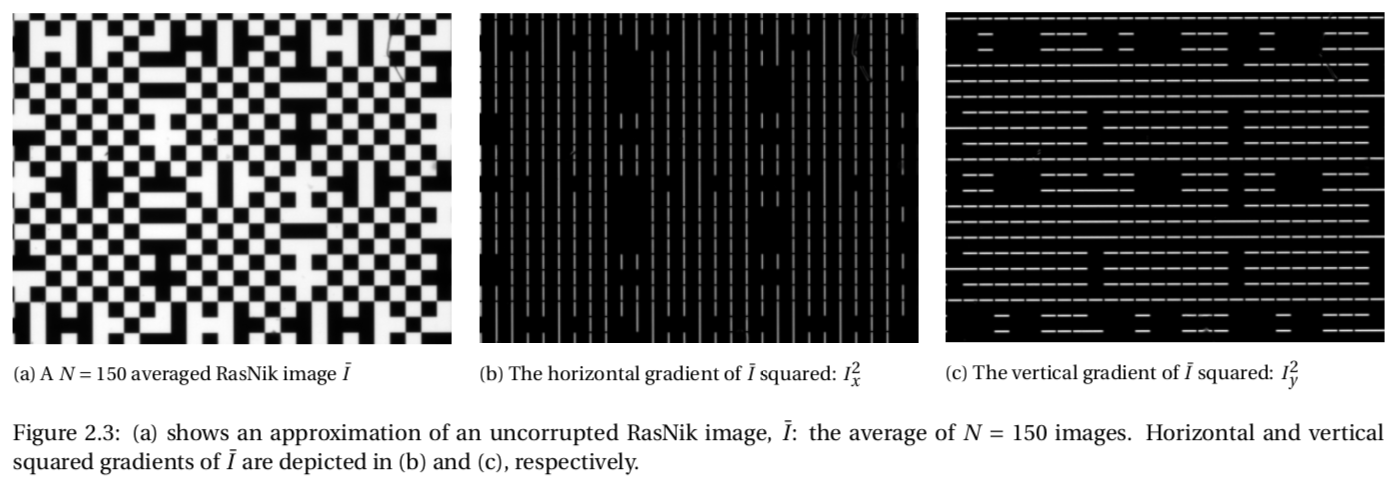 With the CCD-Rasnik system one measures:
Displacements (sagittas) in X and Y
Displacements in Z, due to a variation in image scale
Differential rotation of mask and sensor rotZ
rotX and rotY of mask: 2rd order effect: not very precise
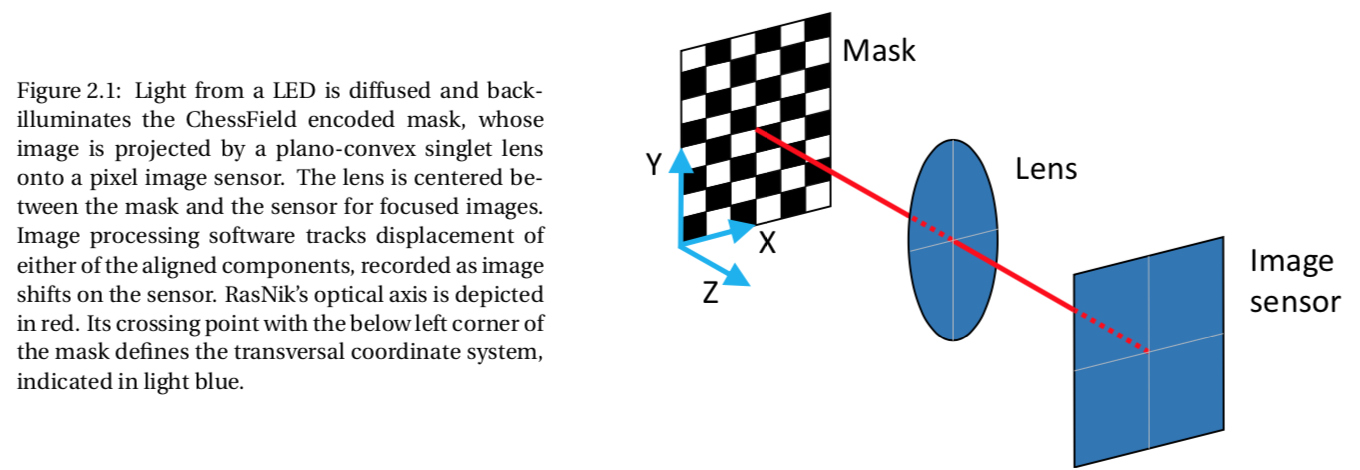 CCD-Rasnik for ATLAS

Range of measurement: only limited by mask size
Low cost
Very precise: precision limited to 5 um due to fluctuations in air density
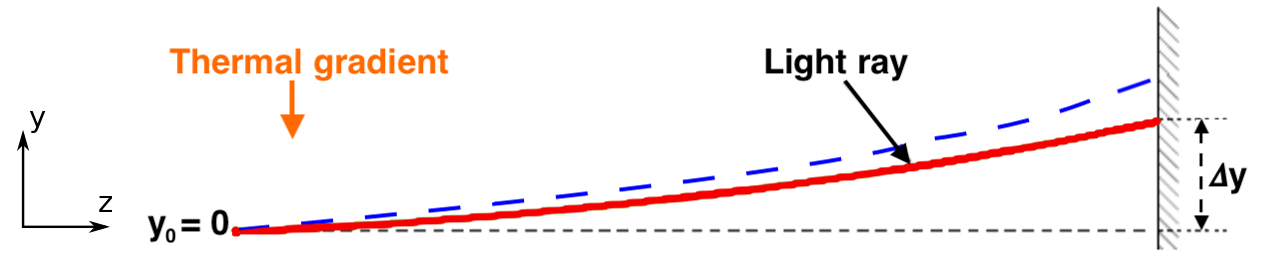 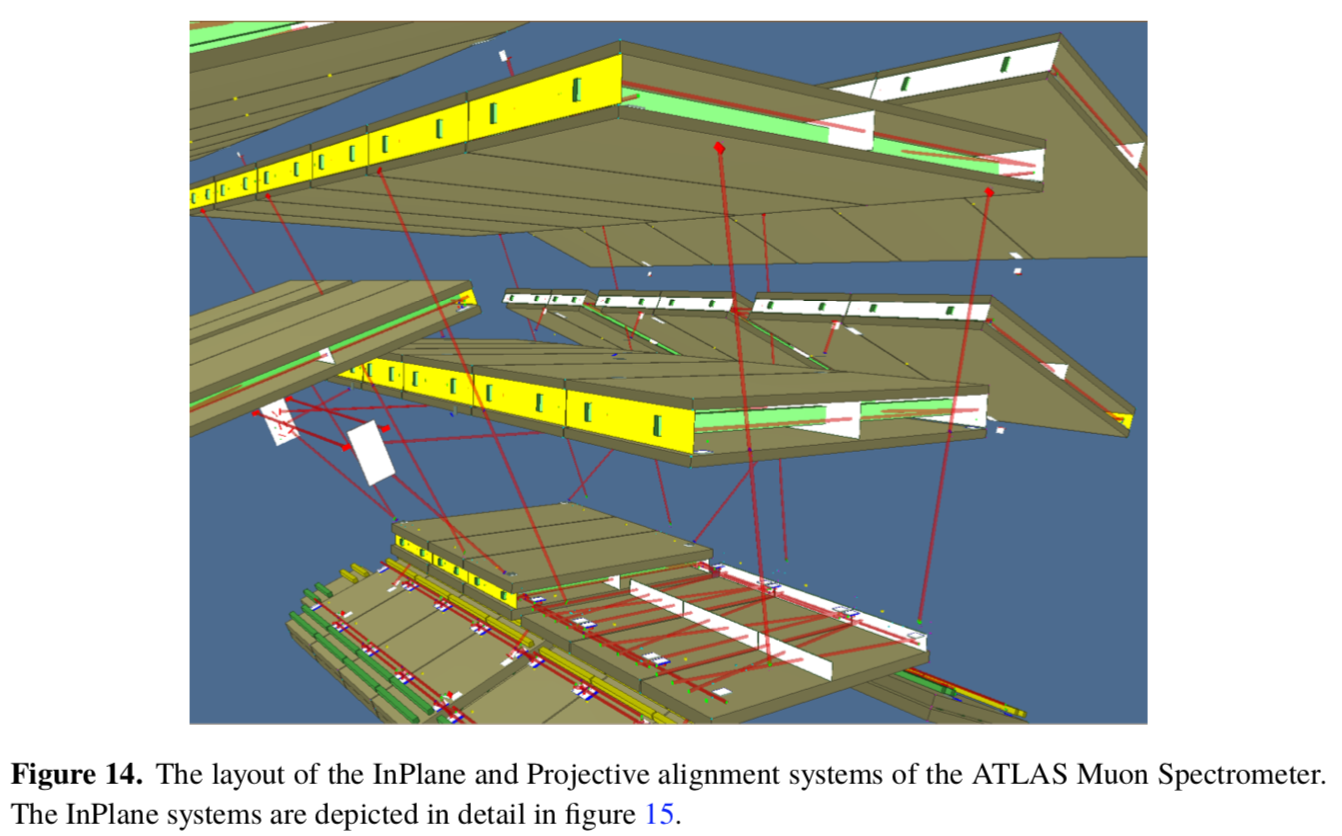 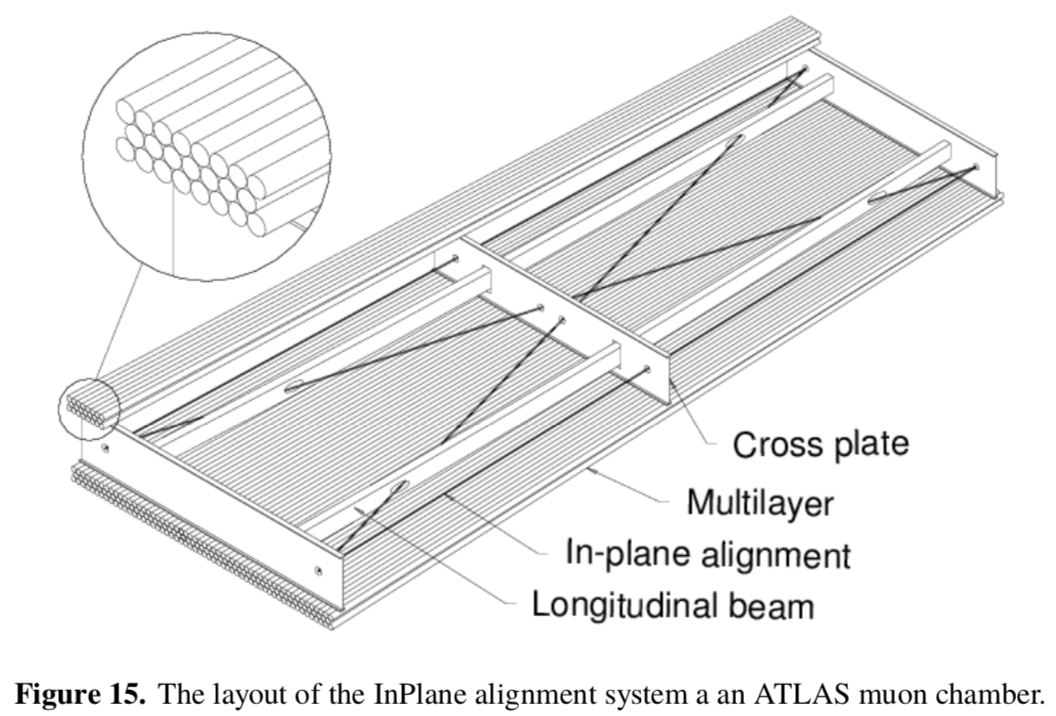 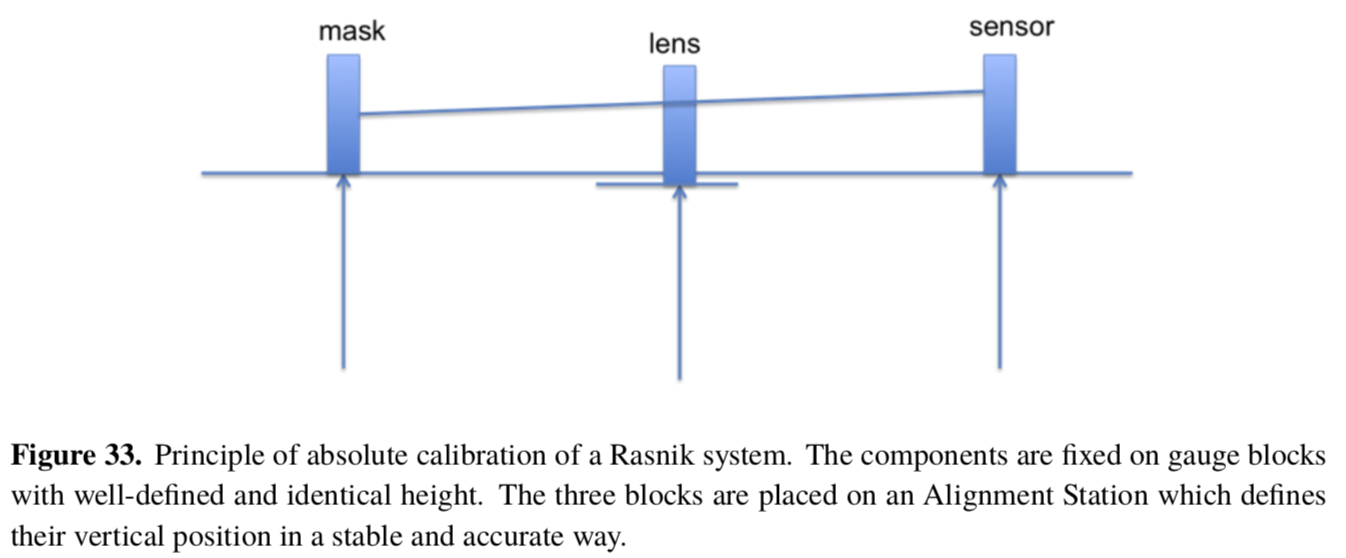 Three gauge blocks
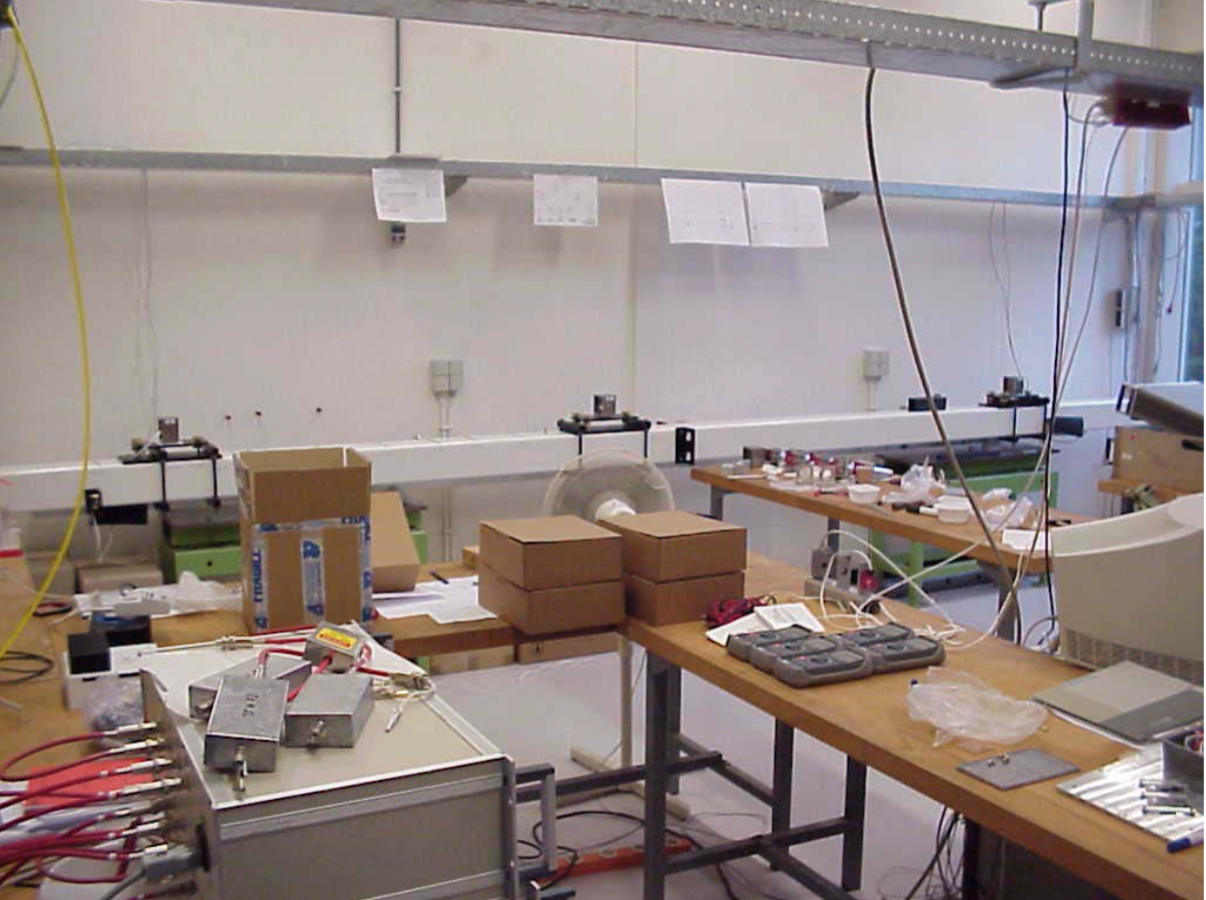 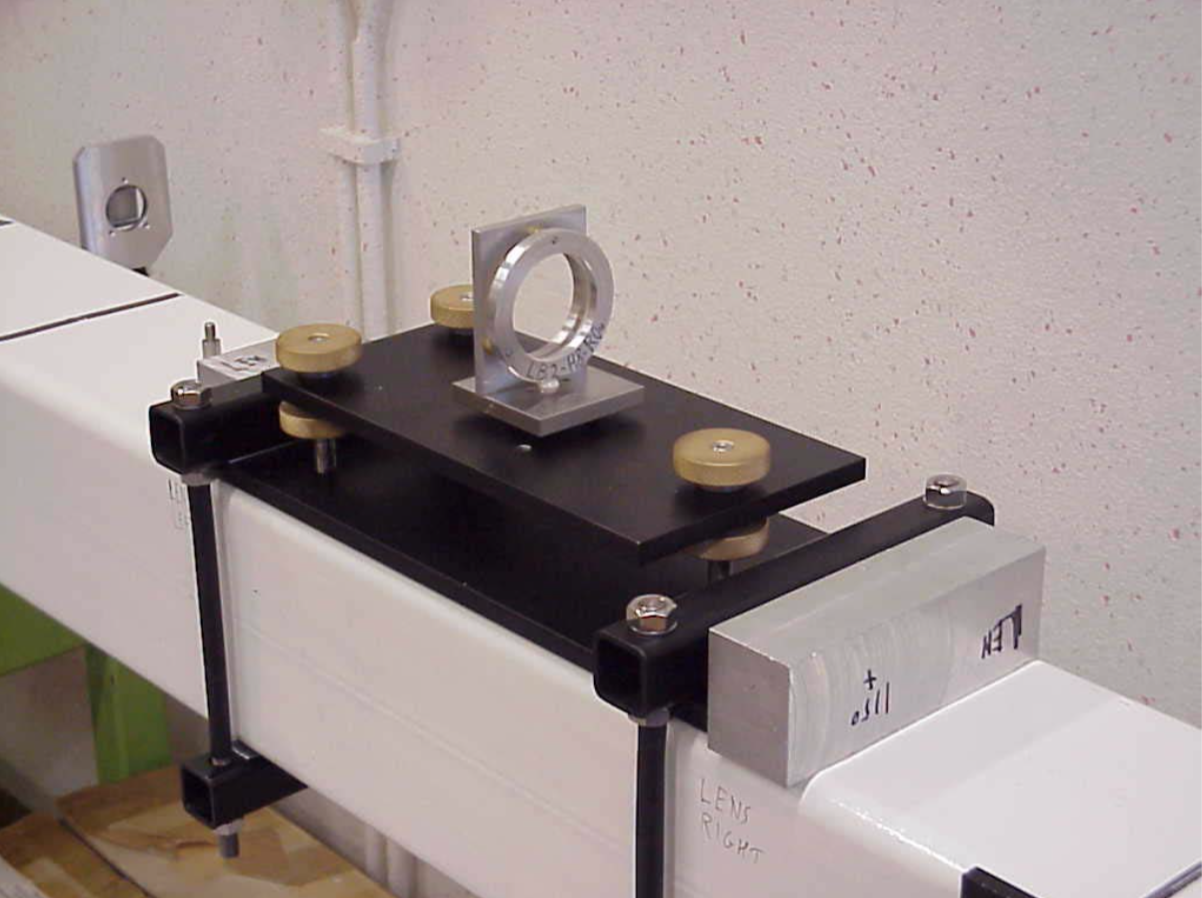 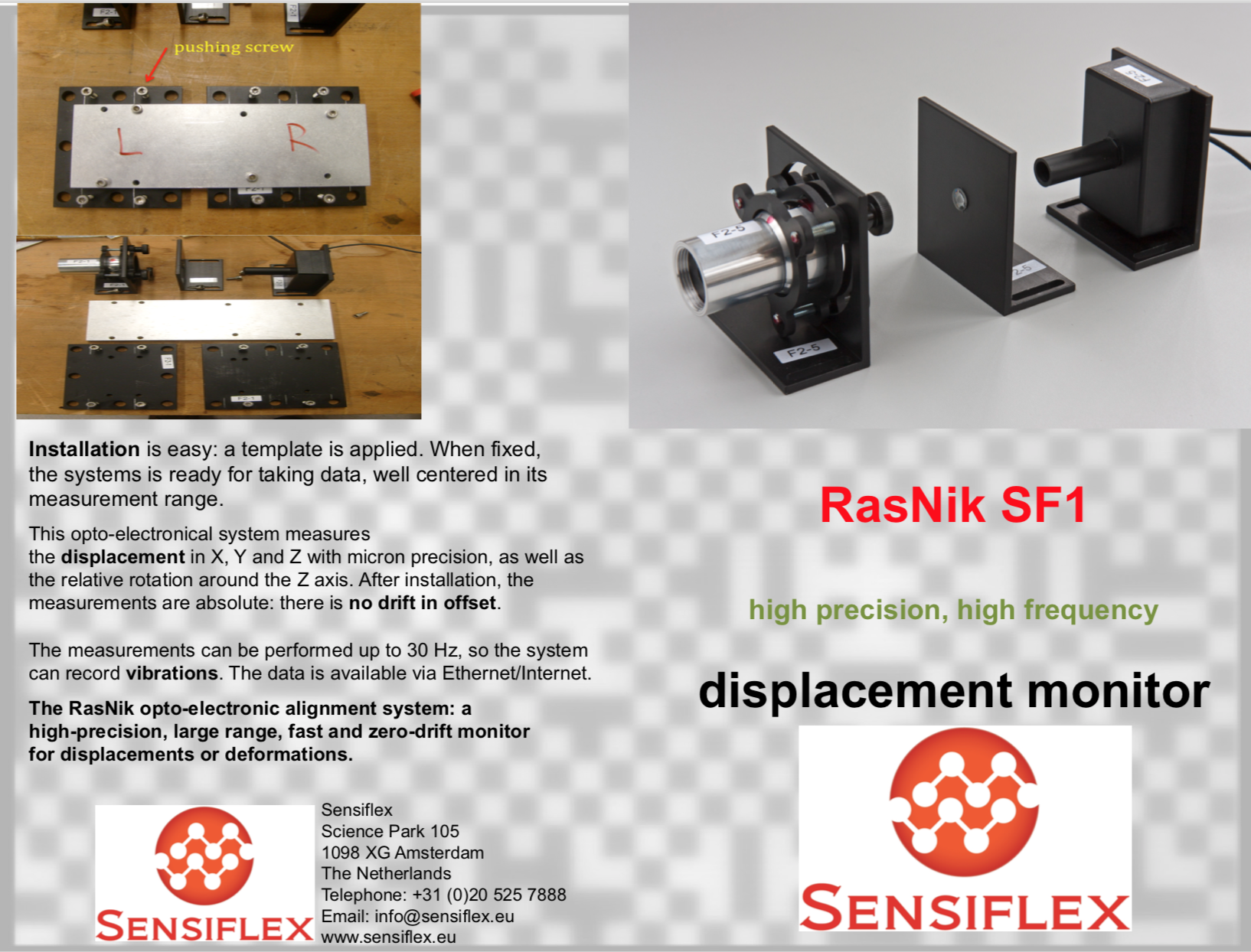 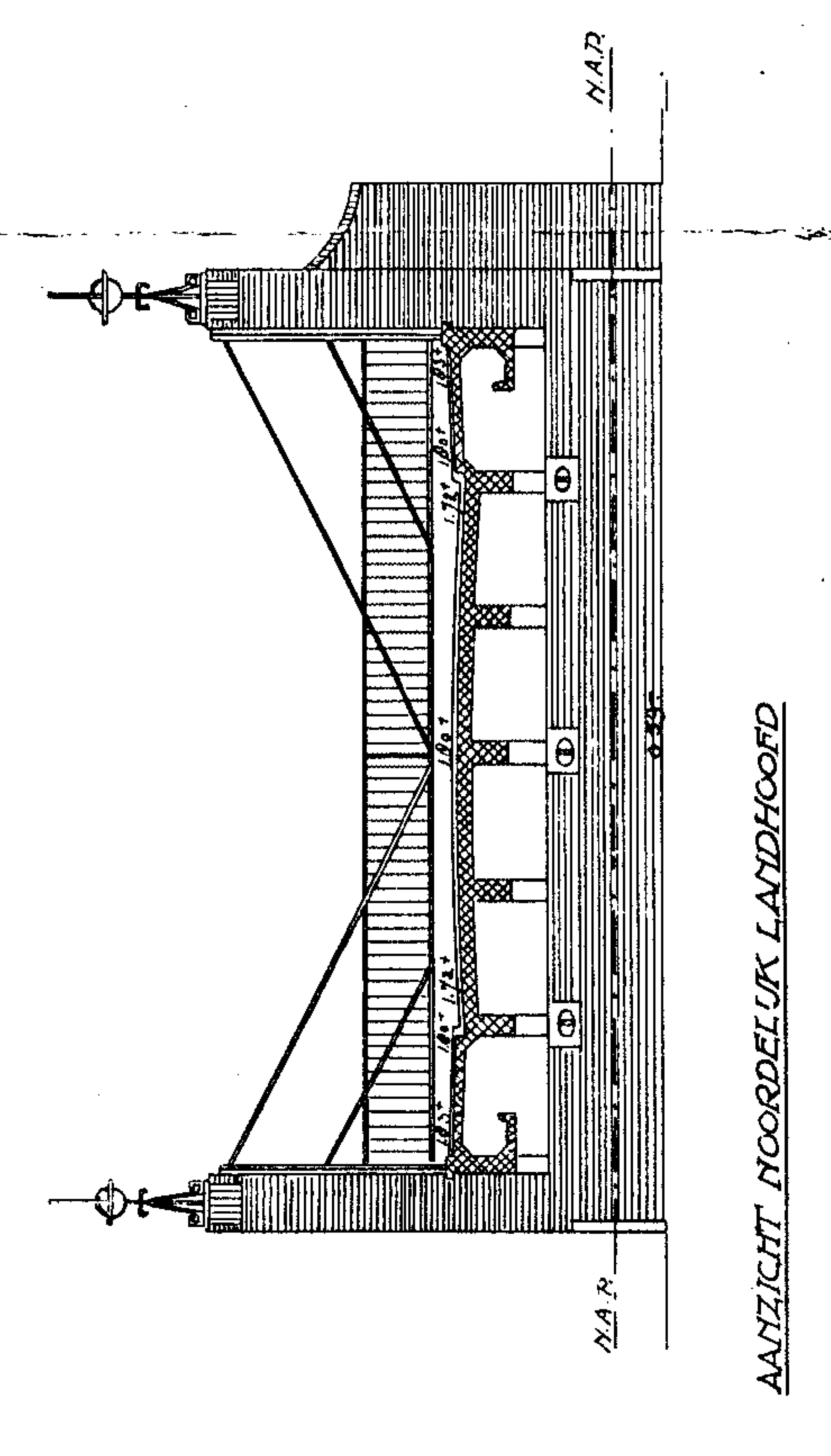 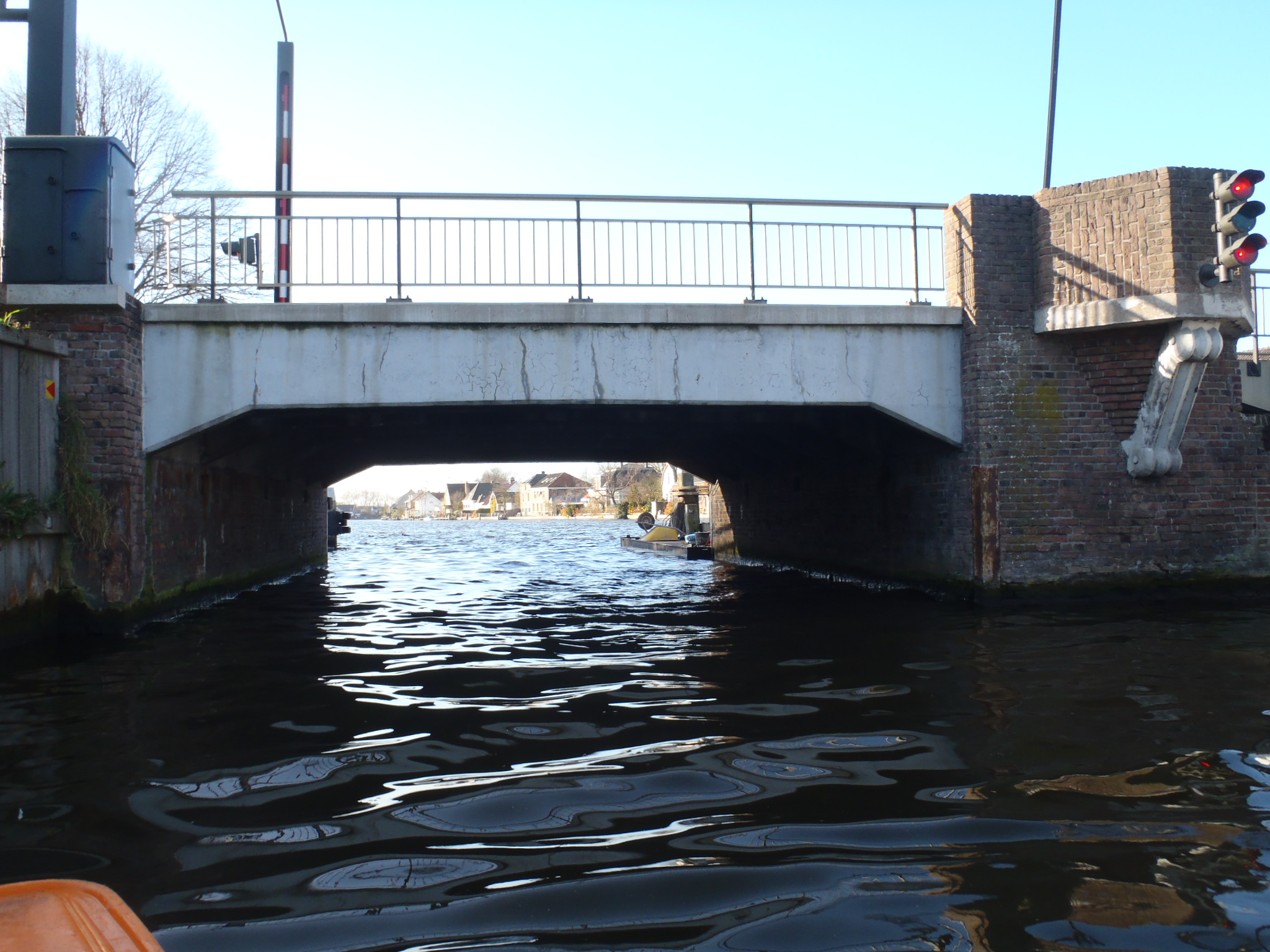 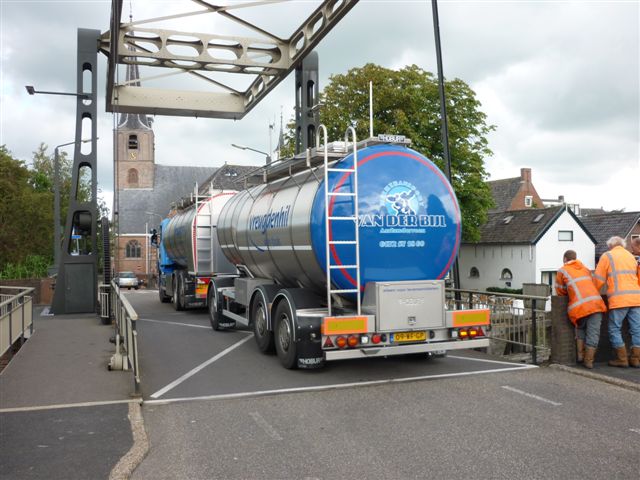 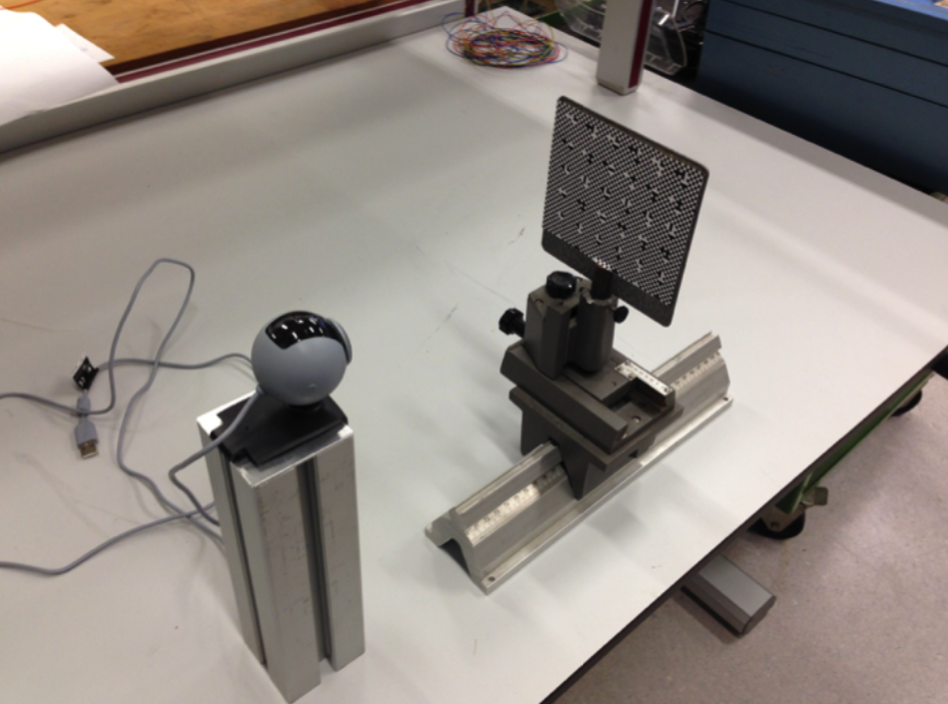 Displacement Monitor:
X, Y, Z and rotZ
Rasnik for CLIC: long span system ~ 100 m for low-beta quadruple alignment

RasDif: avoid lens: unpractical diameter
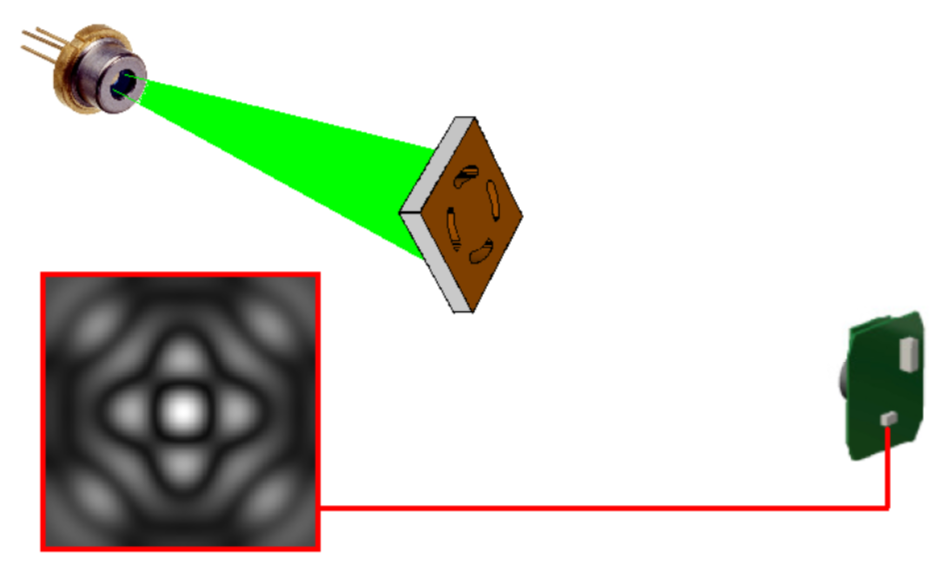 Long baseline interferometer at SLAC (1999)
Low-frequency seismometer
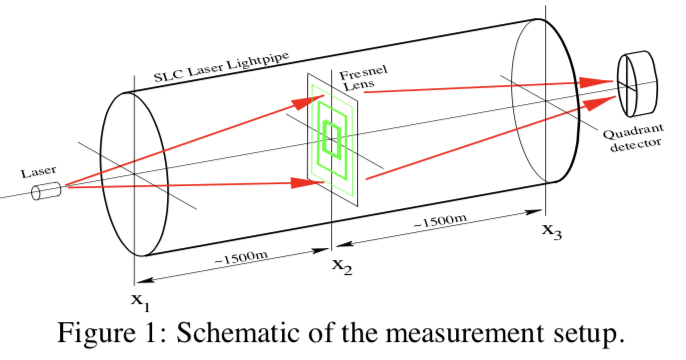 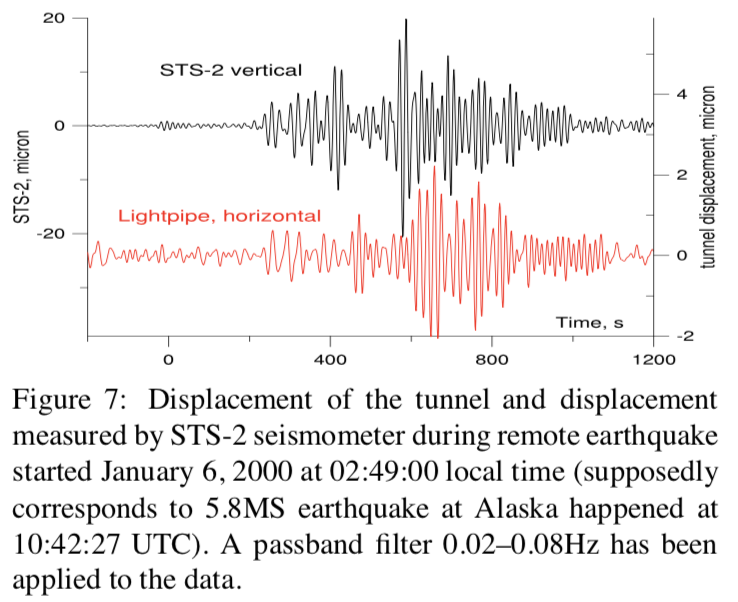 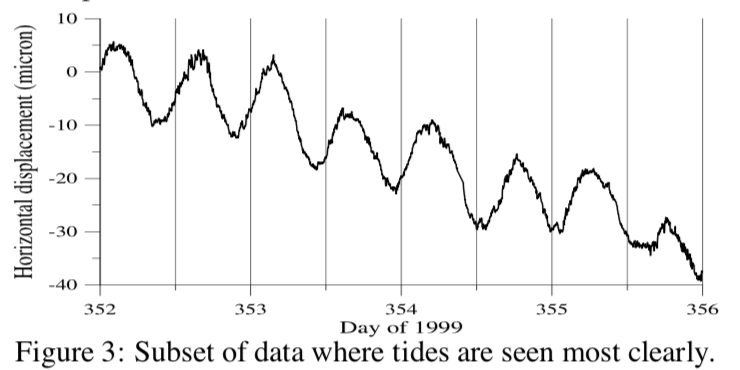 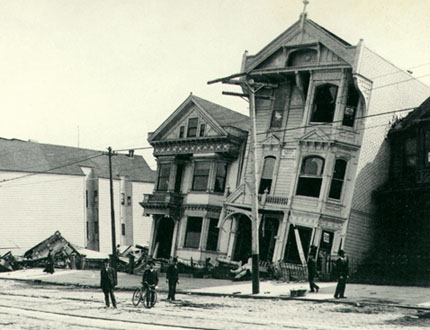 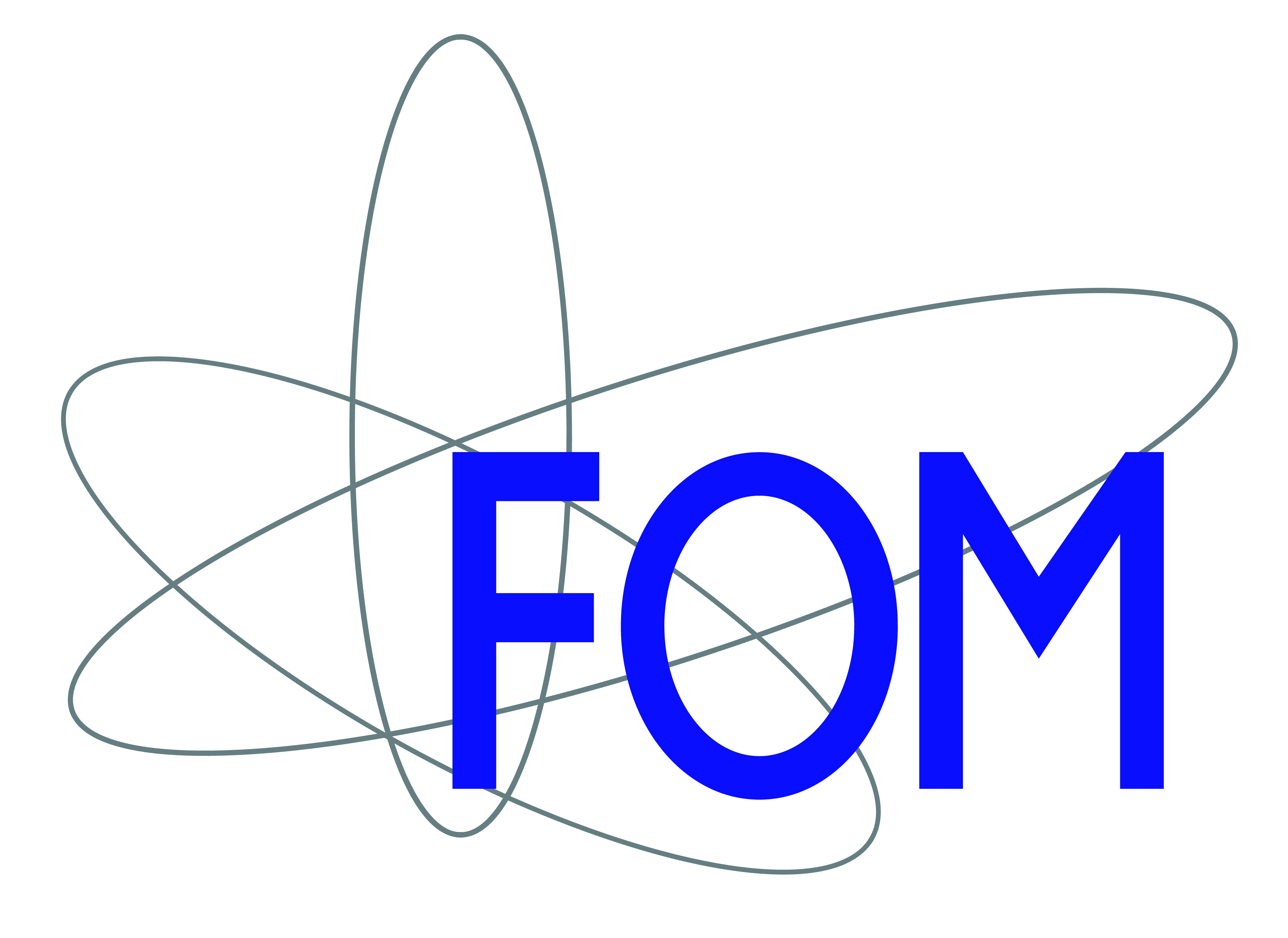 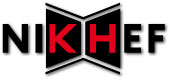 RasClic: een nieuwe seismograaf
FOM wedstrijd: Win de toekomst!

Henk Groenstege
Marc Kea
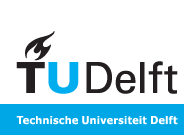 20 November 2006
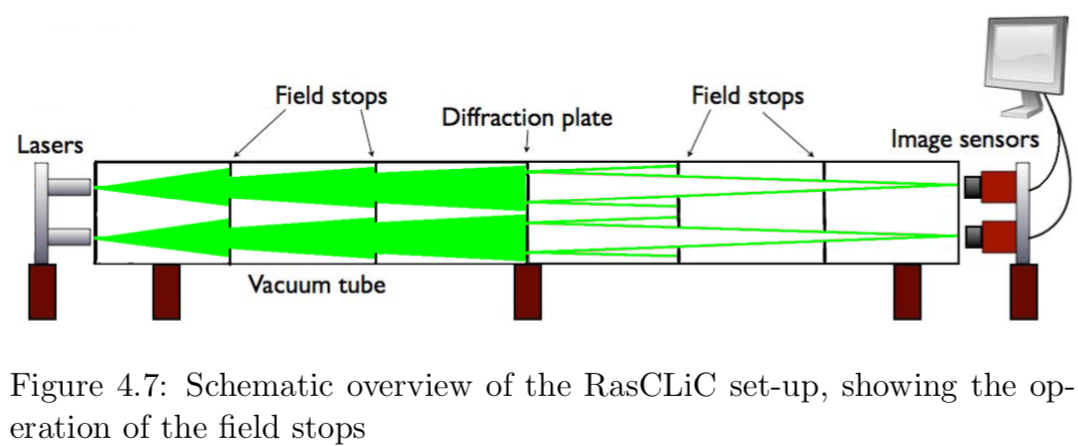 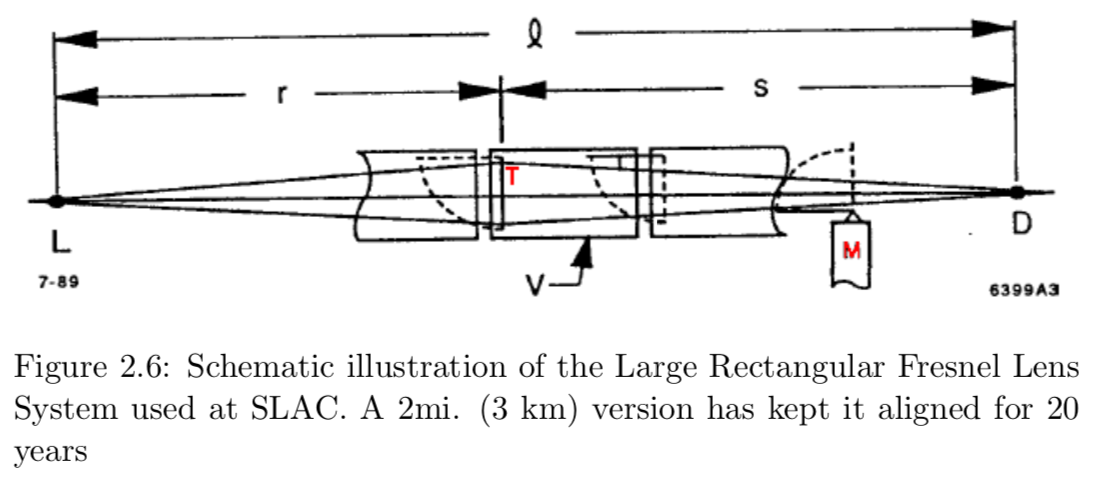 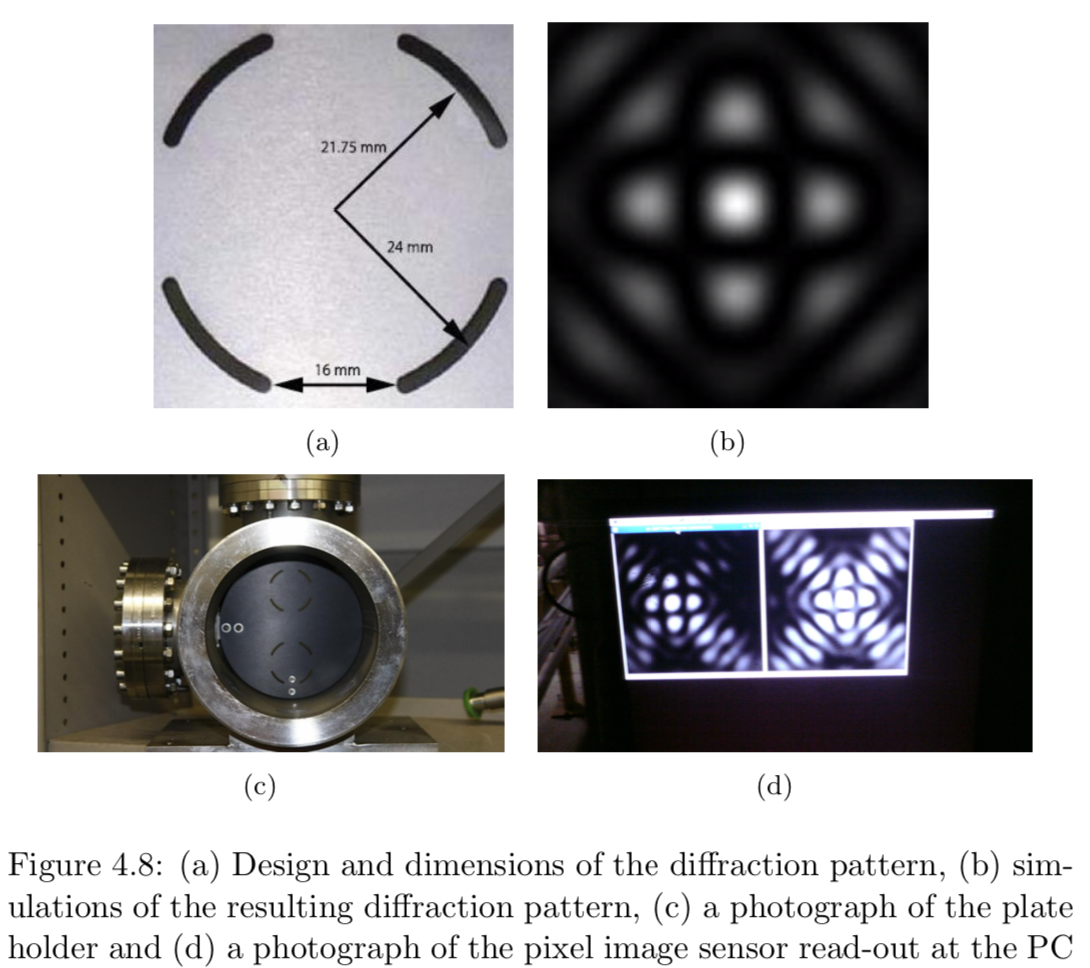 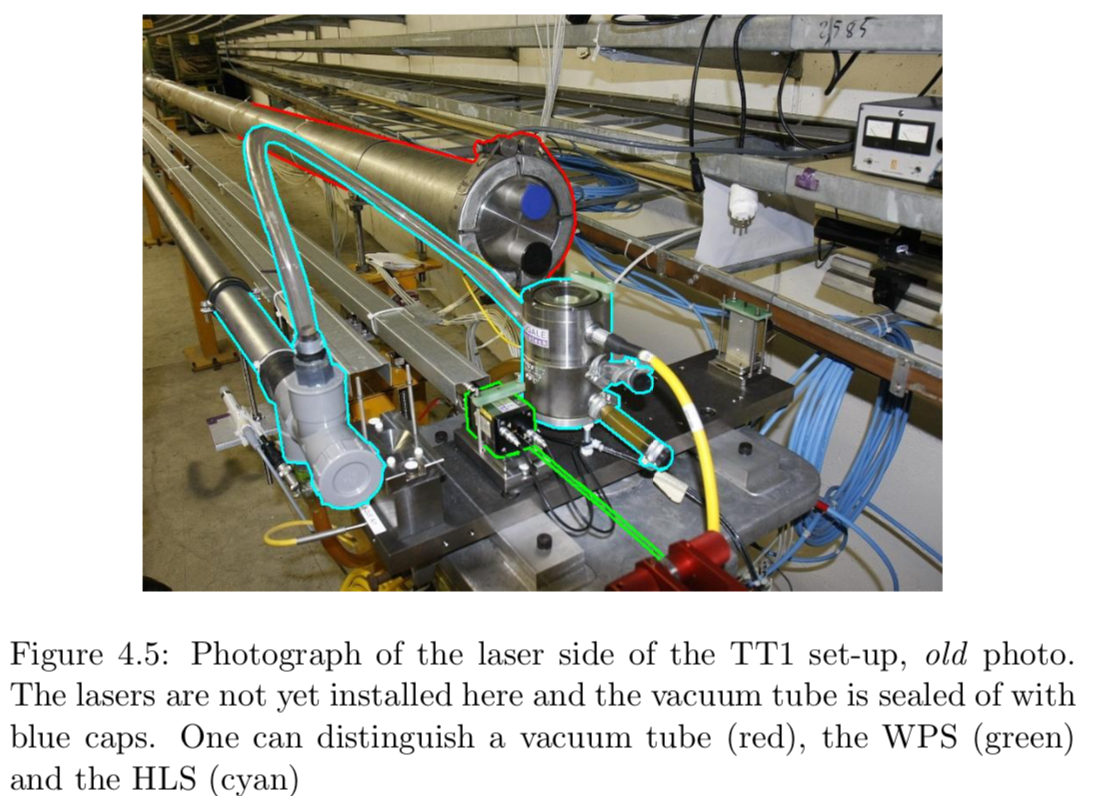 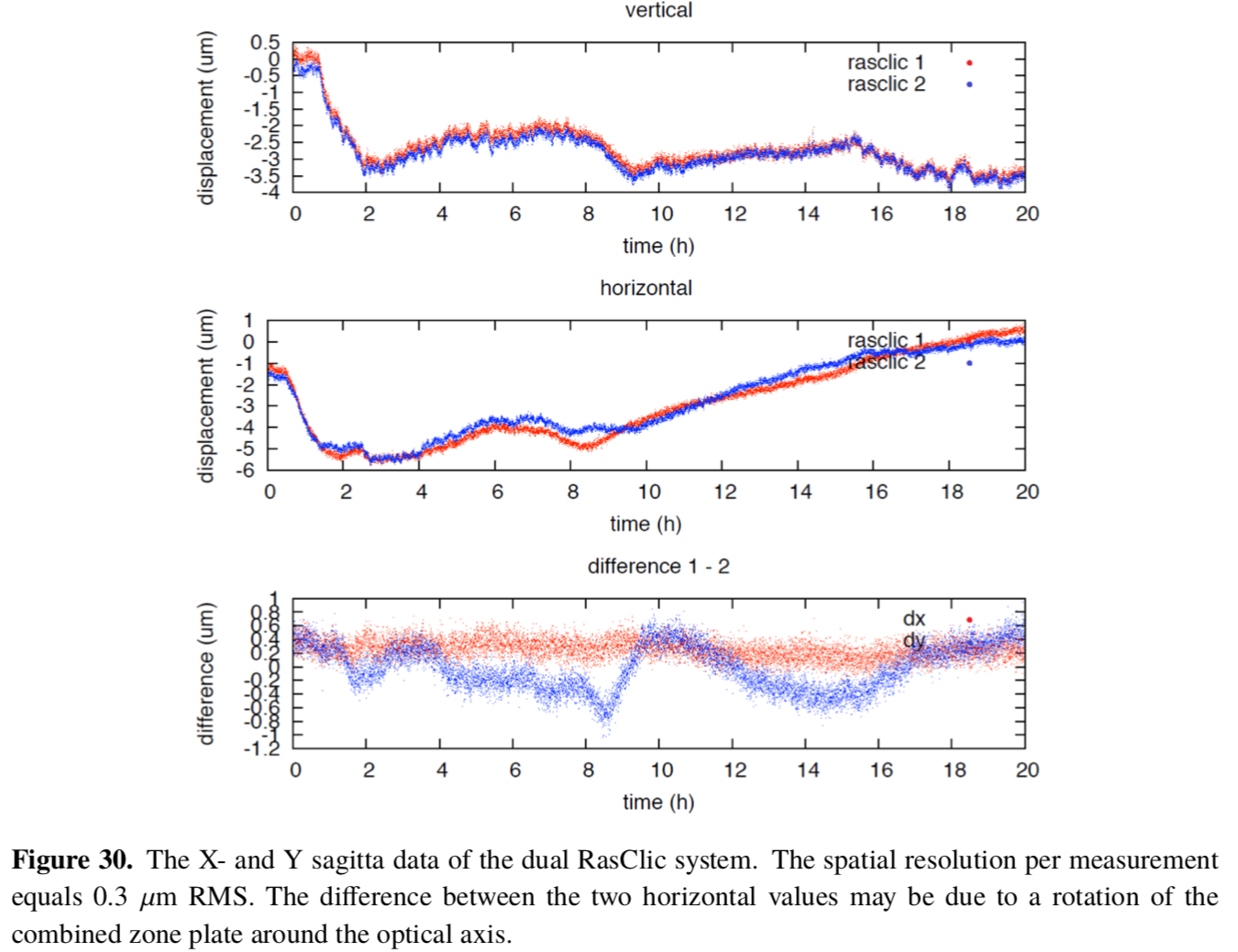 Image analysis

”steepest descent” method (Linde-Woudstra): fit of orthogonal grid
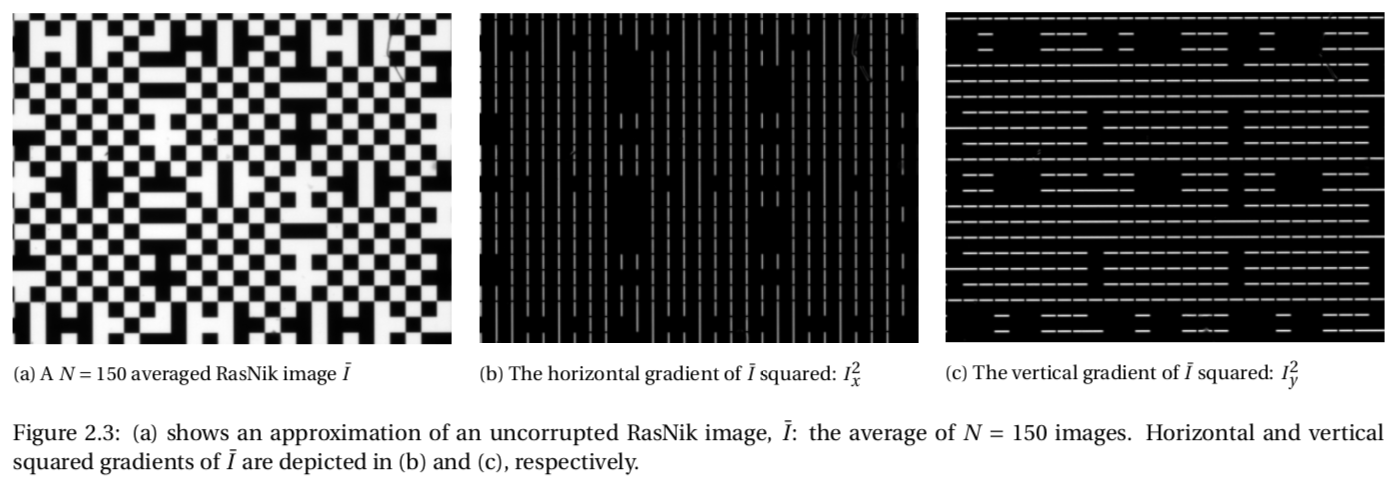 Image analysis: 

For RasDif: 2D Fourier conversion: ‘arbitrary’ image displacement
Works very well  also applied for CCD-Rasnik: FOAM
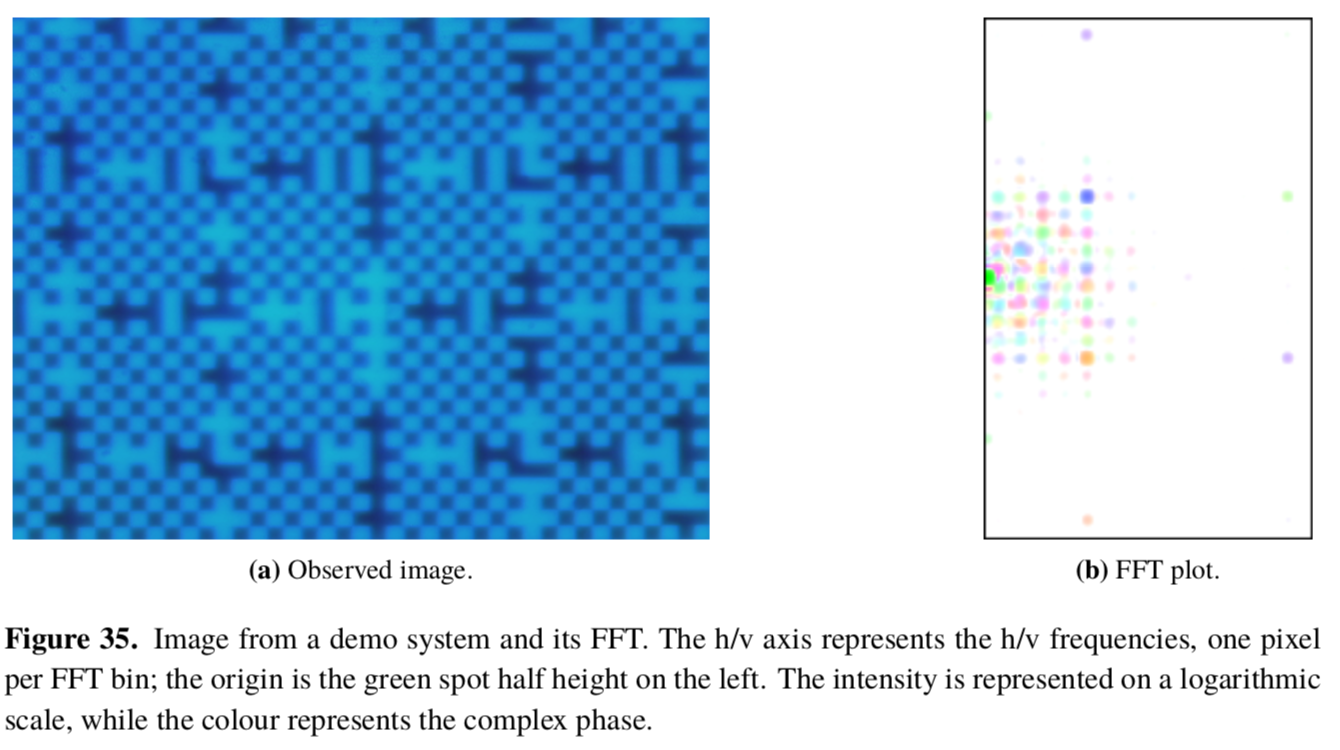 The precision of CCD-Rasnik
Error sources:

Variations refraction index of ambient air
Shielding of light path
apply vacuum
Error in mask contour positions
State of the art mask technology: 50 nm, 5 nm, dScale < 10-6
Image distortion
Diffraction: blurring of contours
Abberations: pin-cushion effects
Image sensor:
Deviations of pixel positions & geometry
Pixel noise & fluctuations in Qp
Error in image analysis routine
Test routine using MC generated images
Precision	

spatial resolution
linearity
systematical variations in measured position
Scale (slope)
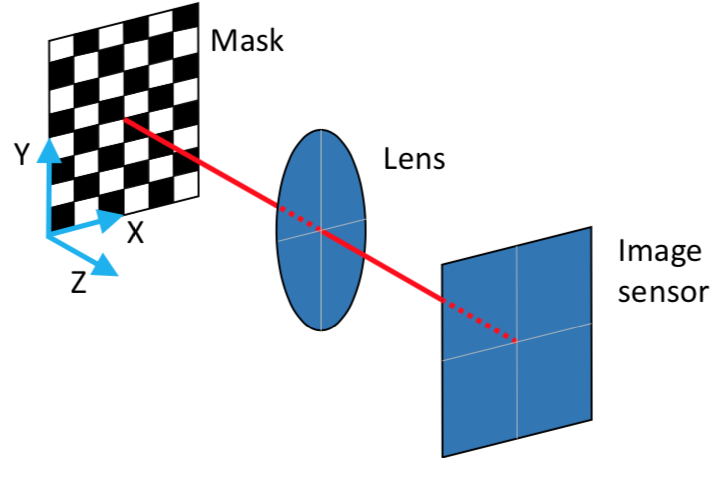 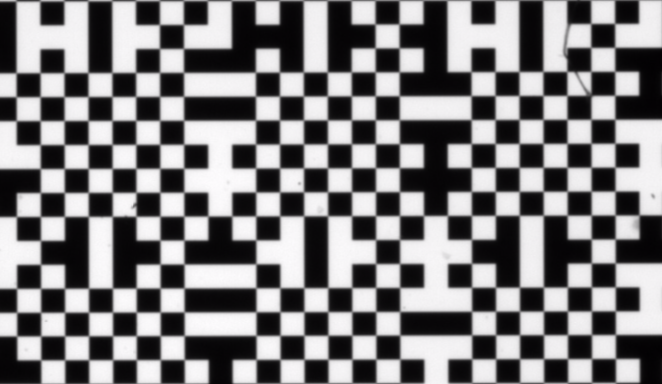 The mask is the only precision element in CCD-Rasnik
The masks defines the Rasnik Coordnate System
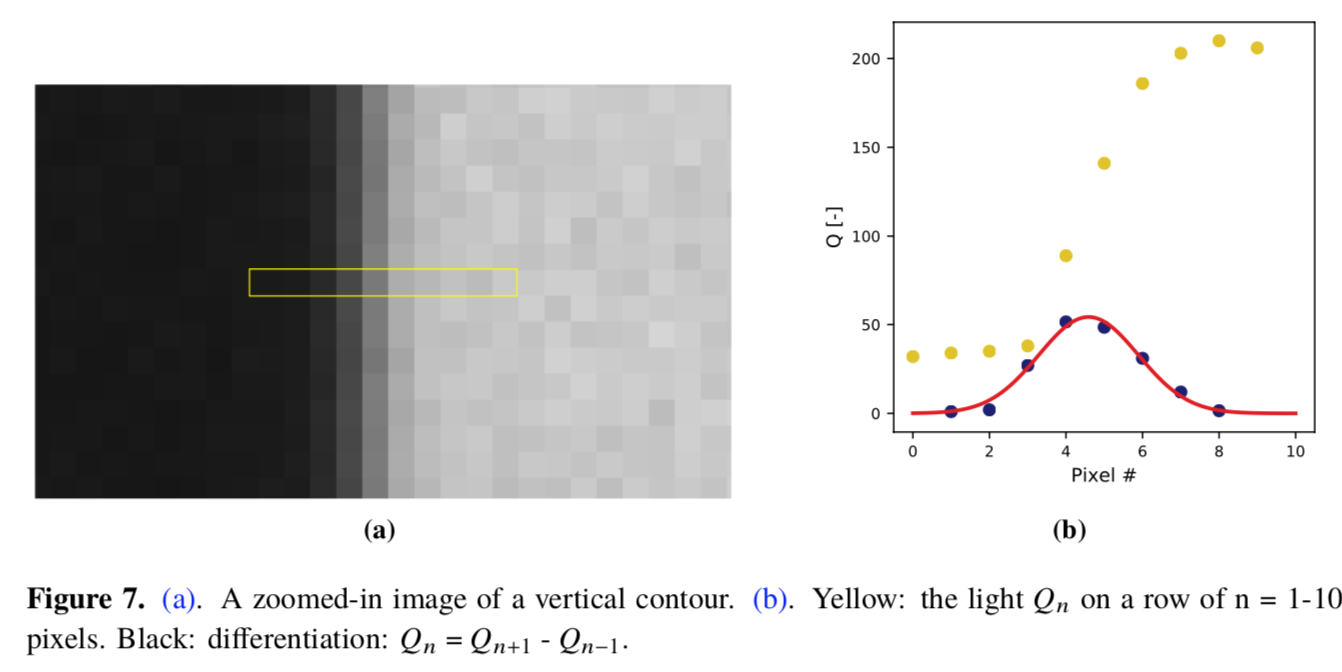 In typical (webcam sensor) Rasnik systems, the contour position is determined with sigma = 0.1 um

Note that the typical pixel pitch of 6 um is 60x larger that this resolution.
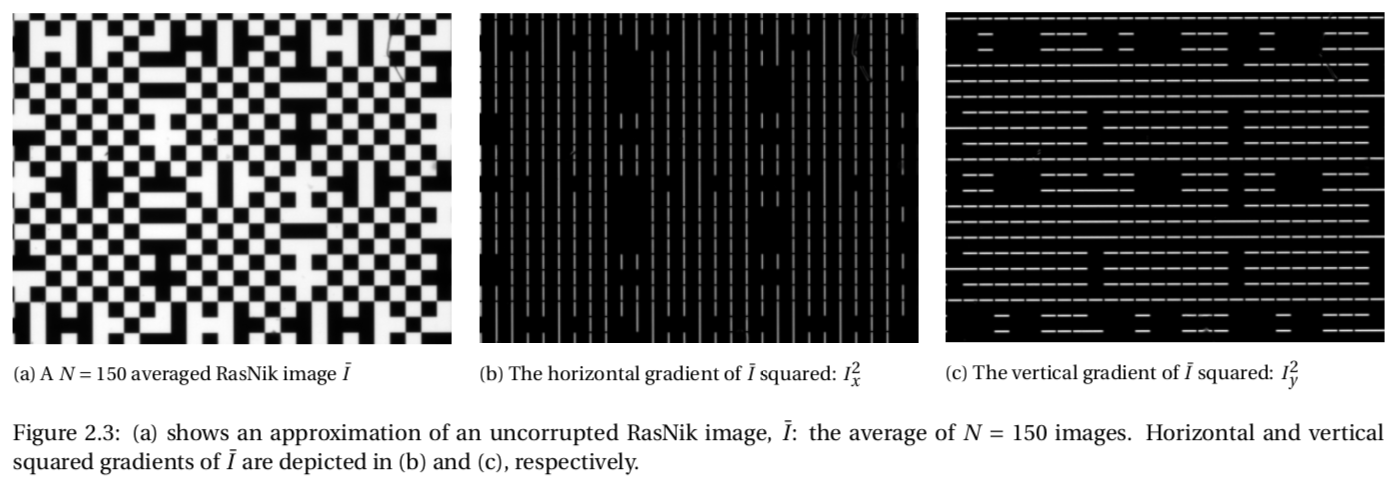 Typical dimensions of webcam image sensor: 2 mm x 3 mm
Typical contour pitch:  0.10 mm, so total contour length is  (2 x 3/0.1) mm = 60 mm vertical AND horizontal!

With a pixel pitch of 6 um, the total contour is sampled 60/0.006 = 104 times.
So sigma total contour = 0.01 x sigma pixel row

Note: an image has ~ 1 Mb data. This is transformed in only 4 parameters.
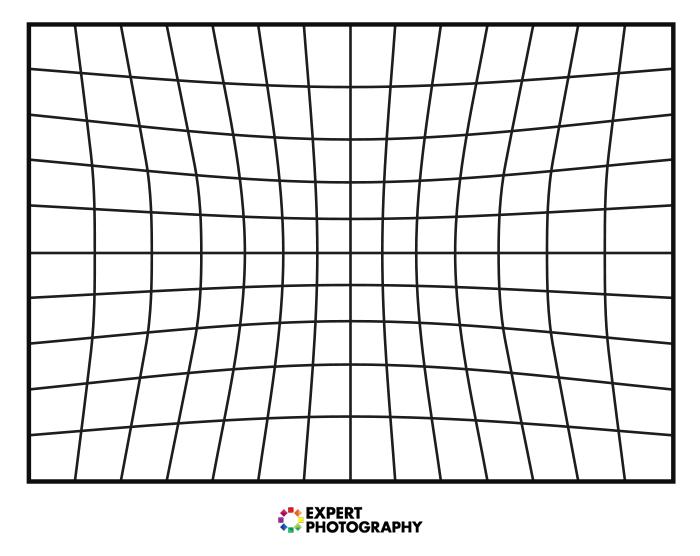 What about optical imaging errors?

Our contour position is the average of many measurements: effects of symmetrical ‘radial’ deformations vanish

Non homogeneous deformations cause a constant offset: these may cause an error in linearity
Resolution & linearity measurements
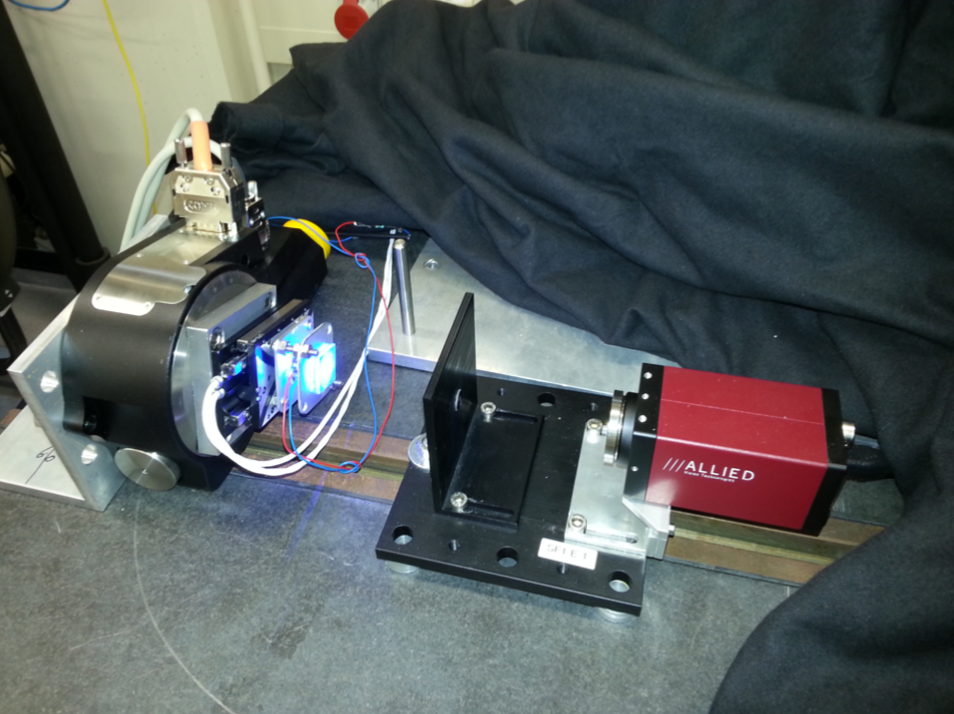 For the last 5 years:

Sigma image on sensor   > 30 – 6 nm
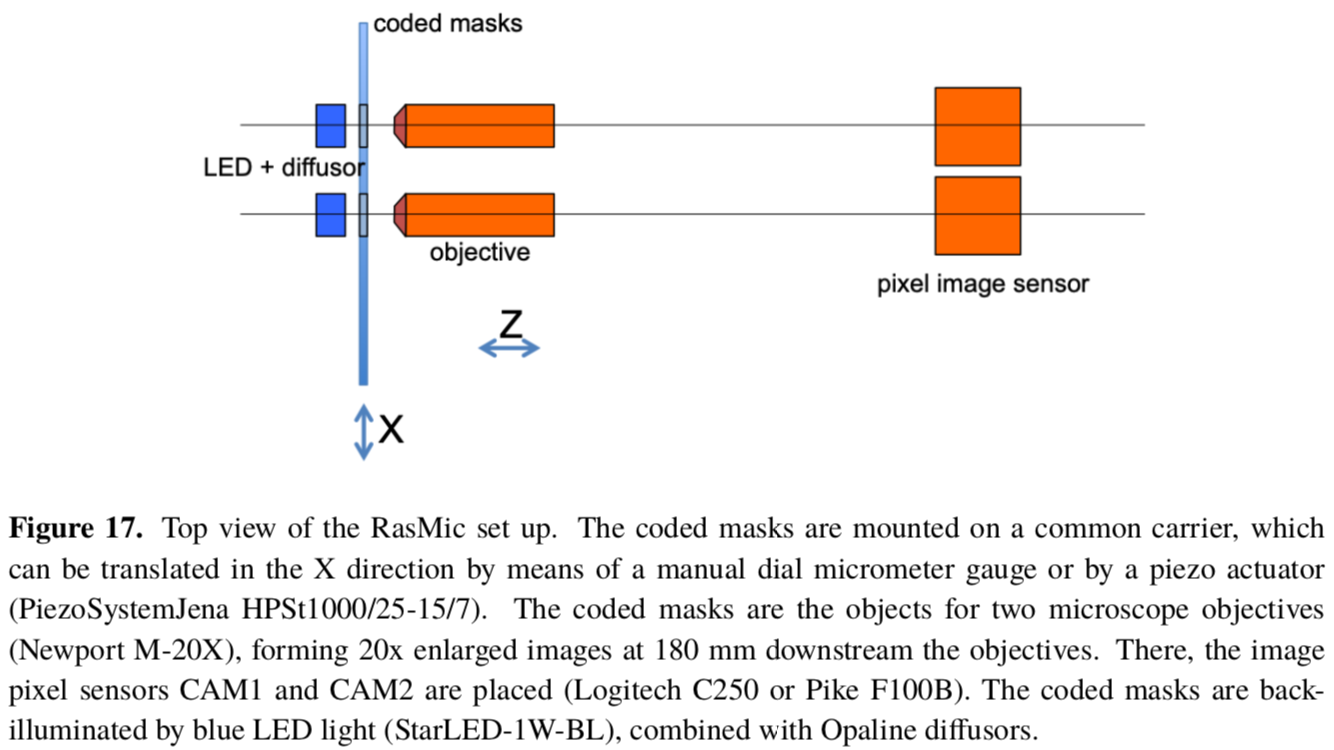 RasMic

Apply microscope objective
Dual (differential) system
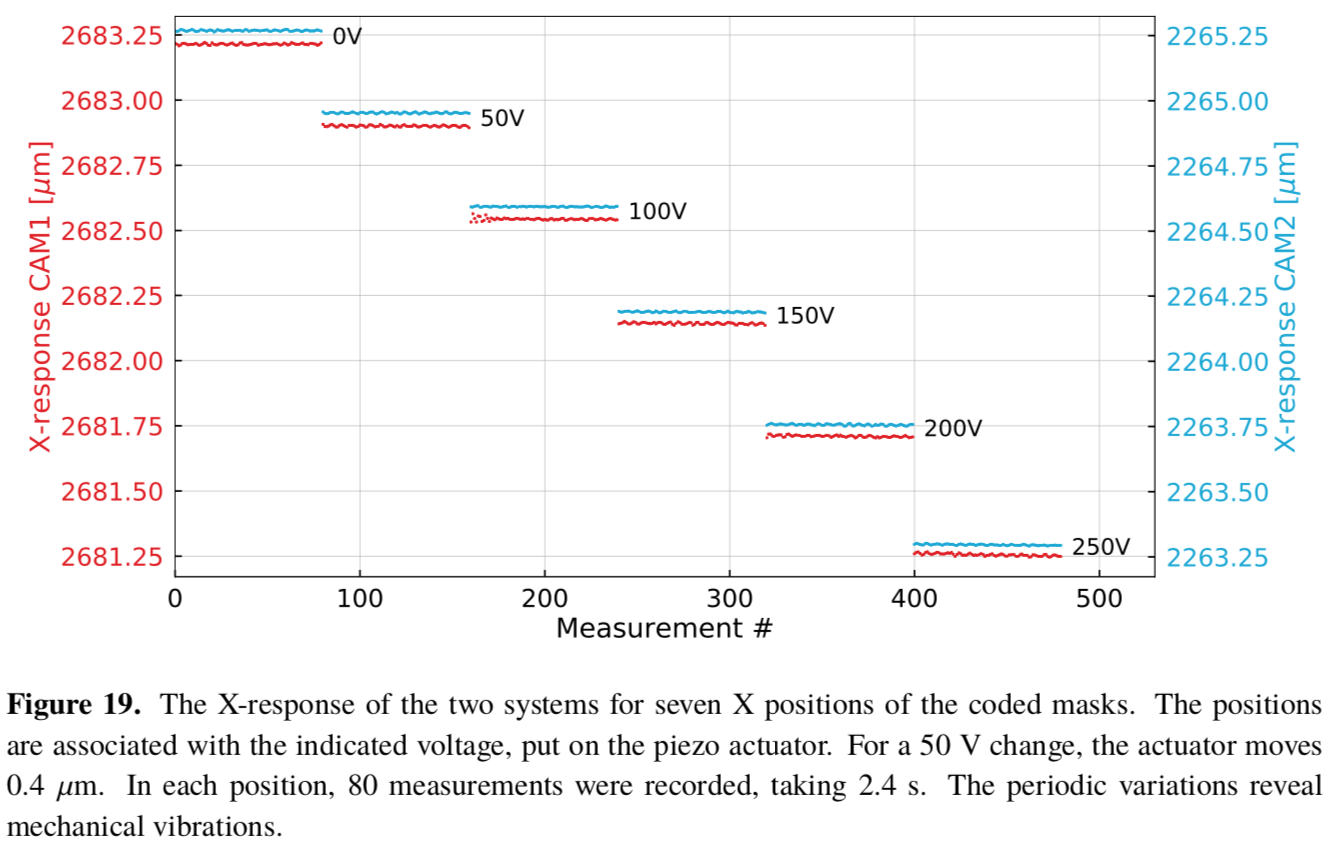 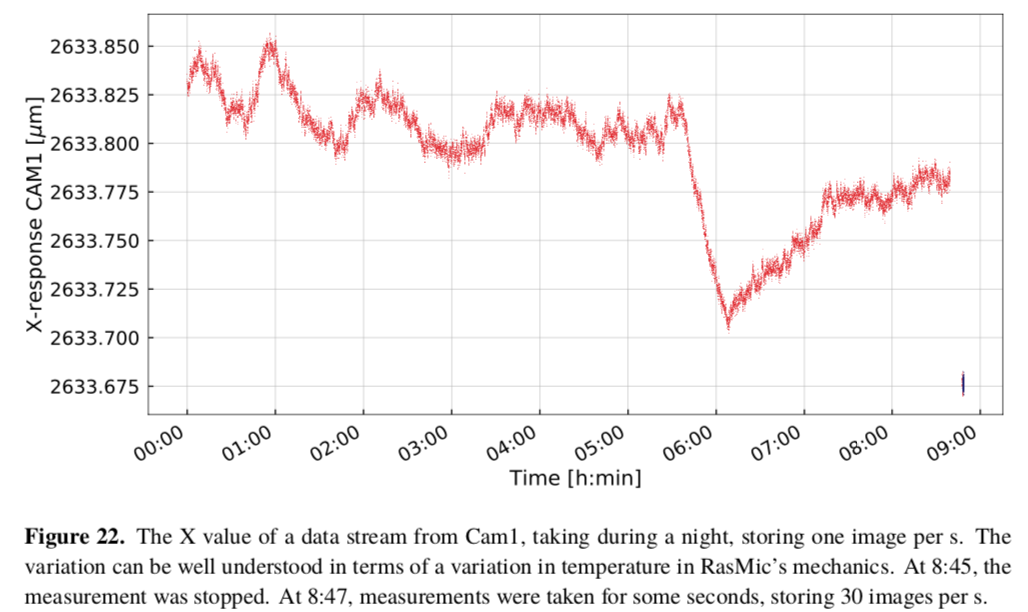 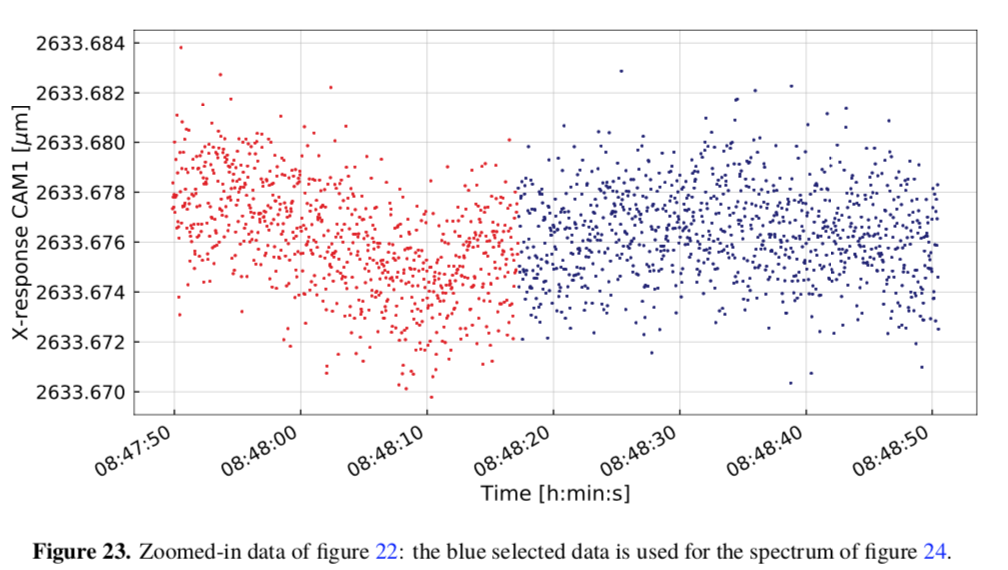 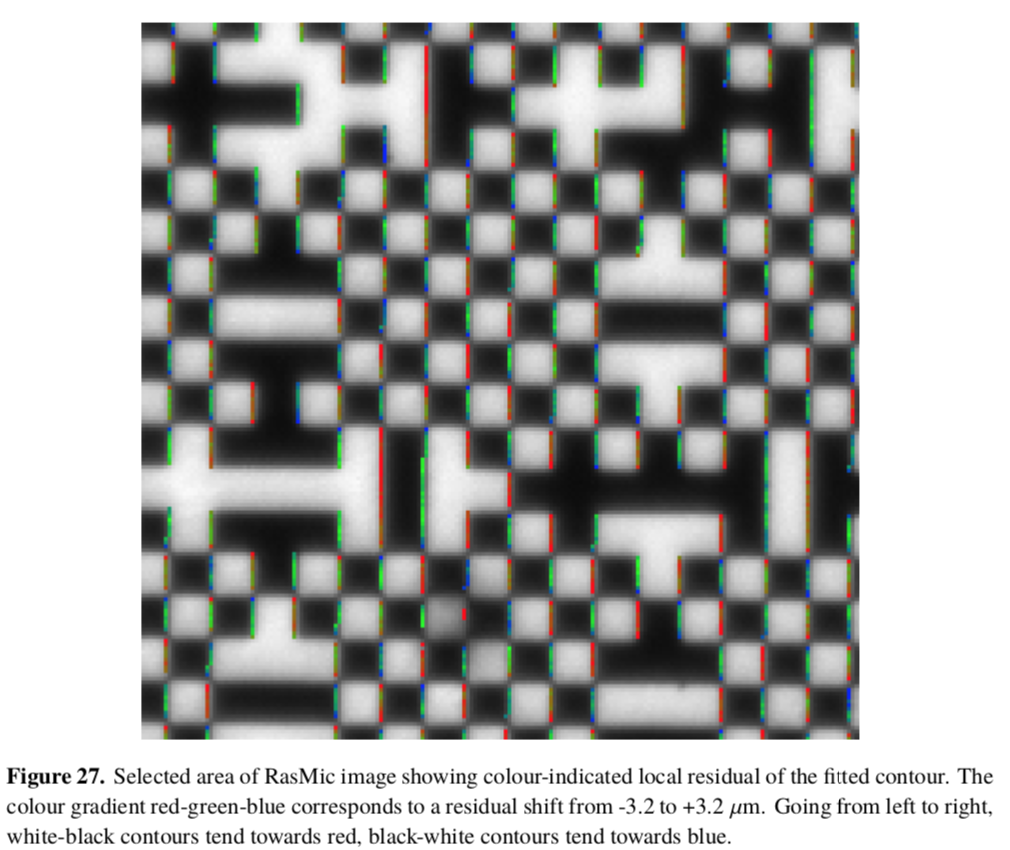 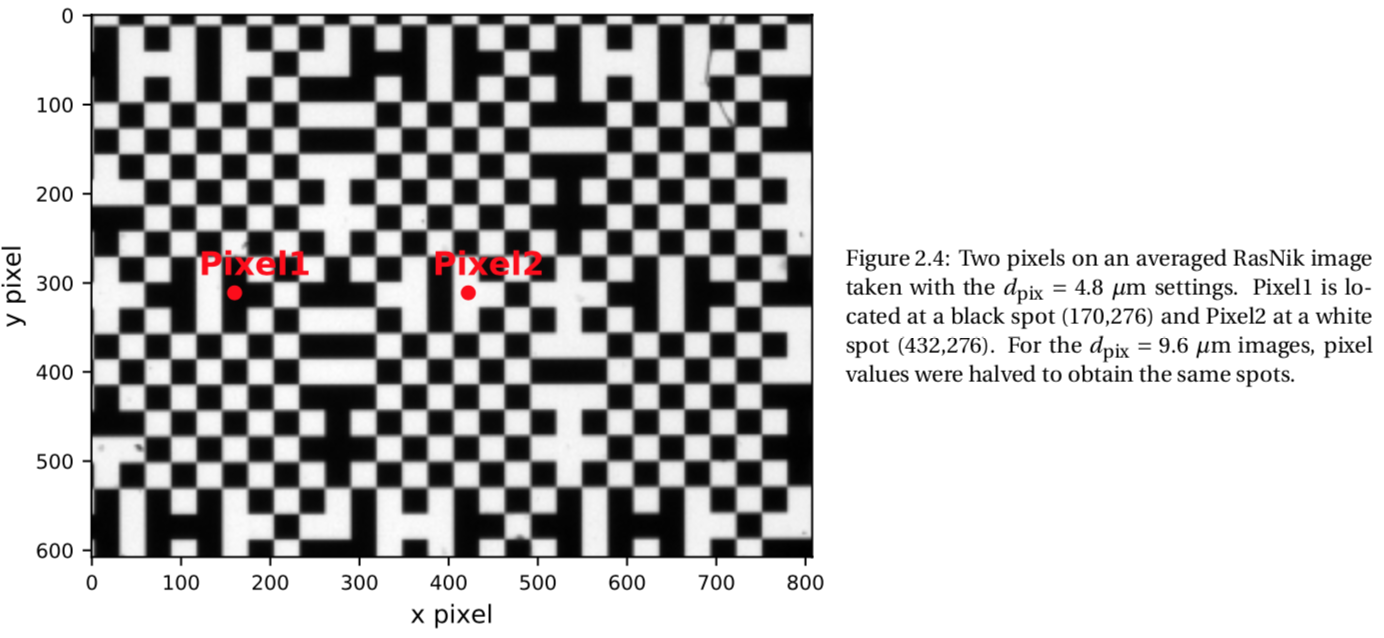 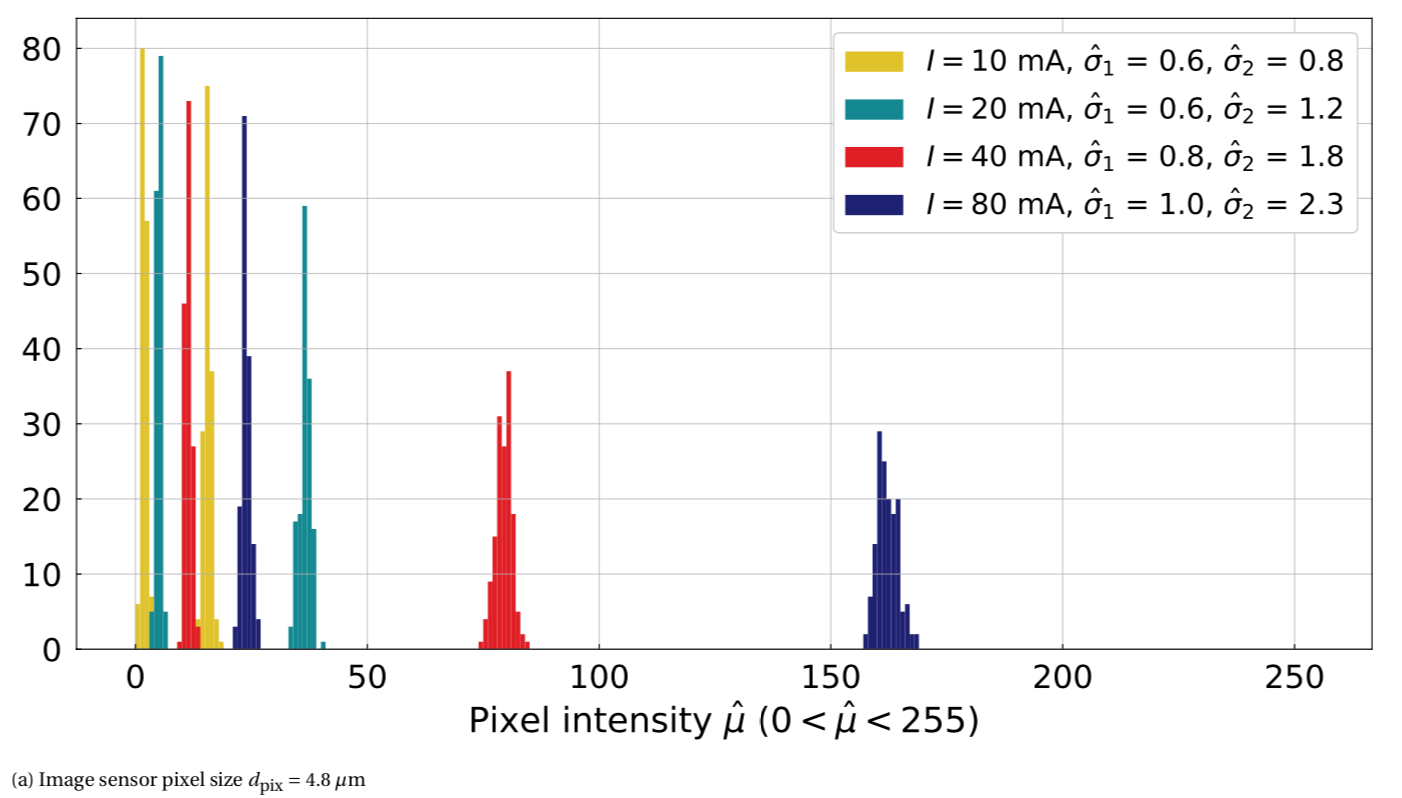 Pixel noise: dominated by quantum shot noise: sigma :: sqrt (Q)
Spatial resolution should be determined by blurring (diffraction) and ‘pixel noise’.

But:
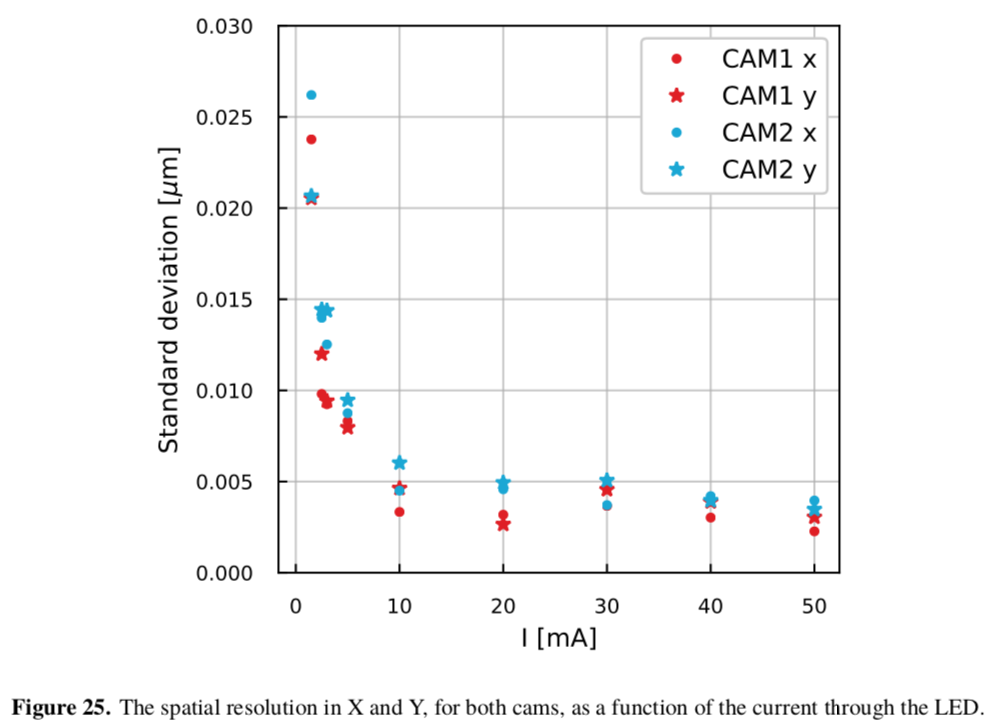 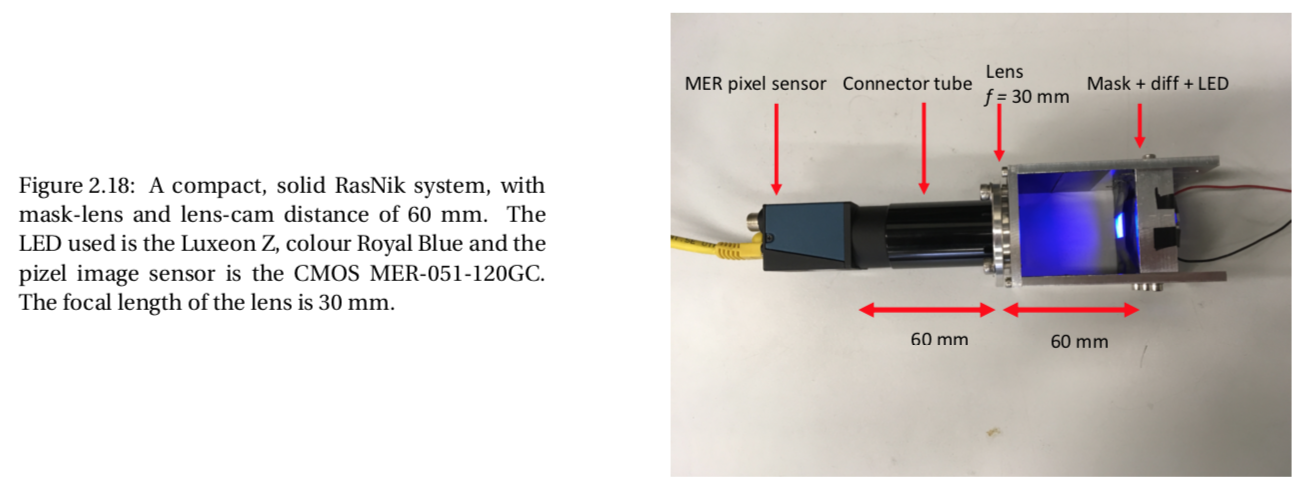 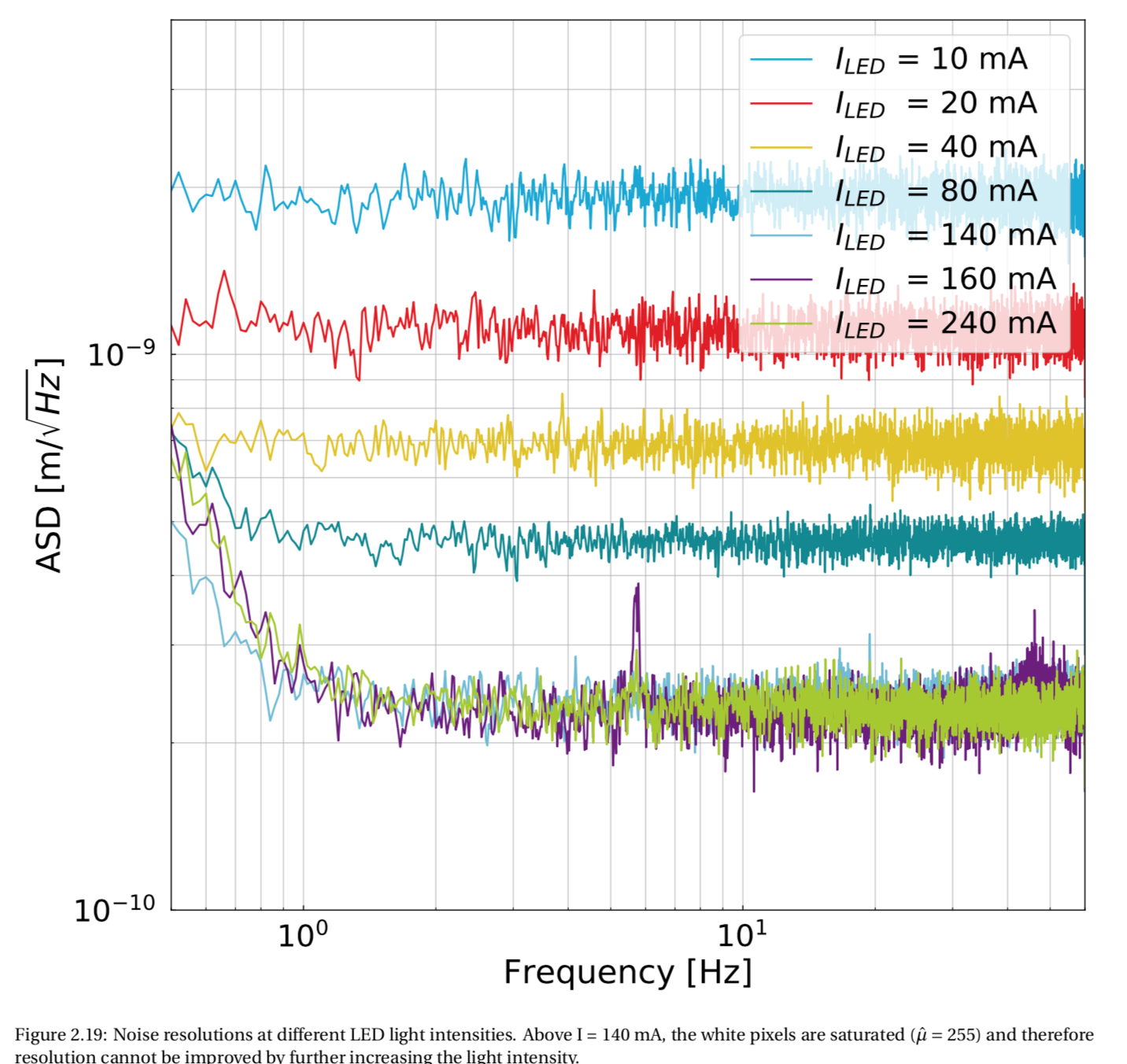 Aug - Sept 2019

Alessandro B. & Nelson deGF apply Welch method to the static data:
power of a signal at different frequencies (PSD)
250 pm !!!
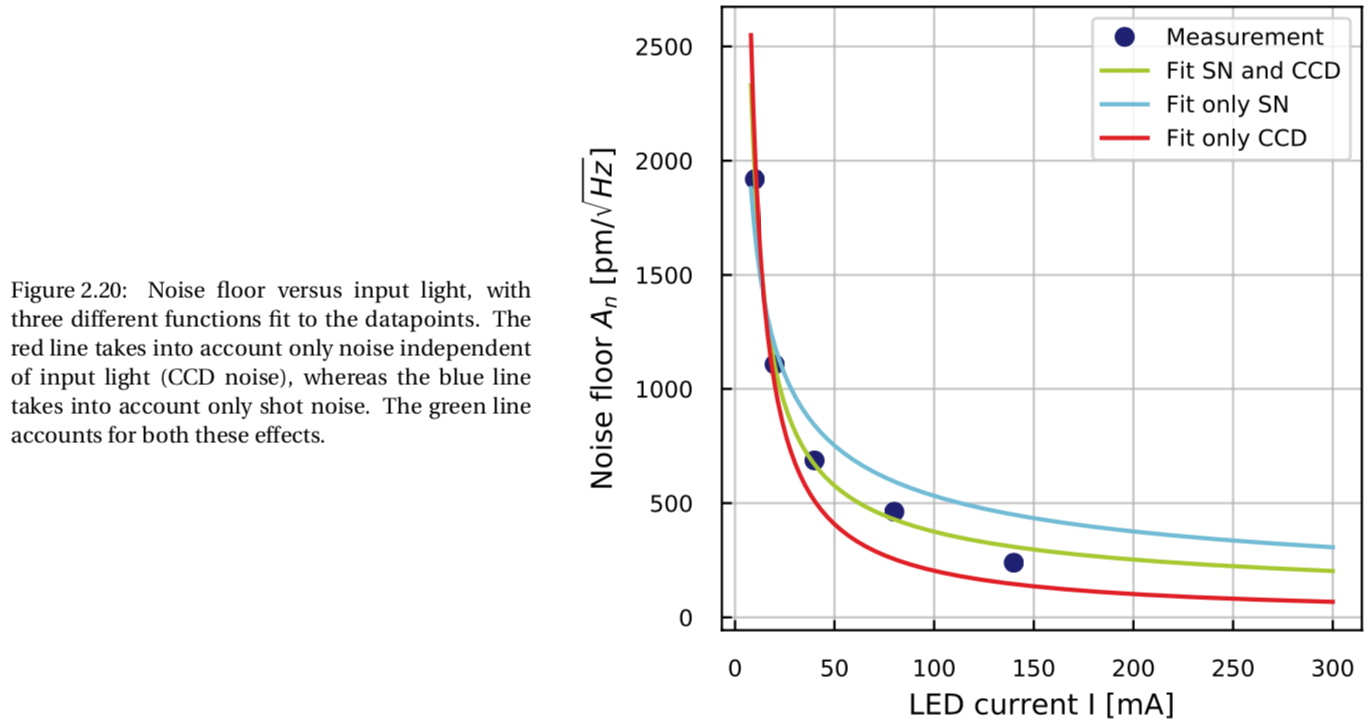 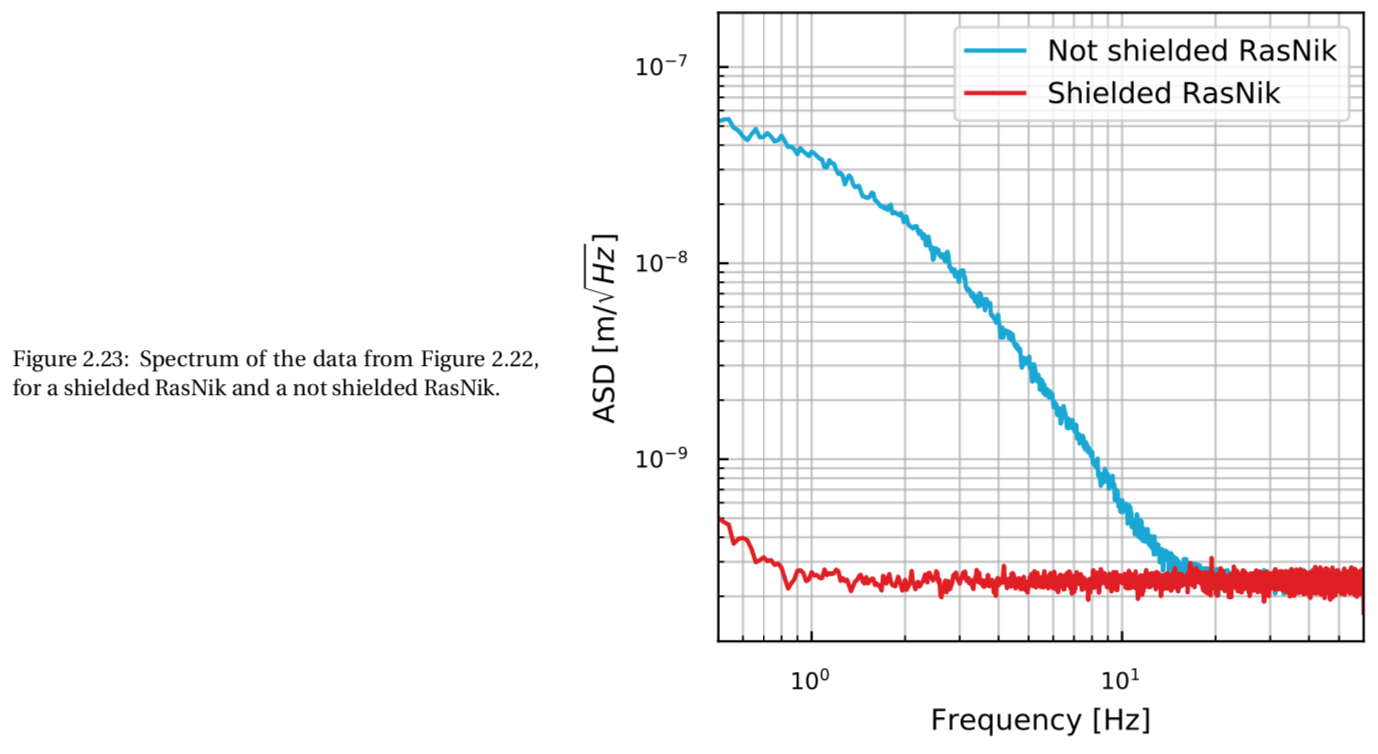 So:
apply very bright light source (power LEDs, laser)
apply CCD with large dynamical range and 12-bits ADC

 Spatial resolution 50 pm, without warming up the system too much

Then:
apply microscope objective with 20x enlargement

Spatial resolution 2.5 pm		[note1: at 1 kHz data rate!]
					[note2: measures acceleration with 2.5 x 10-16 m/s2]
Applications

RasTilt
We propose to attach a second plate under the first one, suspended by the same wire. The bottom plate’s point of suspension is very close to its COG. The angular position of this plate is little affected by translations: thanks to its momentum of inertia it will maintain is horizontal position (for a certain amount of time).
The position of the bottom plate is constantly compared to the position of the top plate. By averaging,  the slow drift in the angular position of the bottom plate is compensated by voice coil actuators acting between the ground plane and the bottom plate.
displacement monitor 1
displacement monitor 2
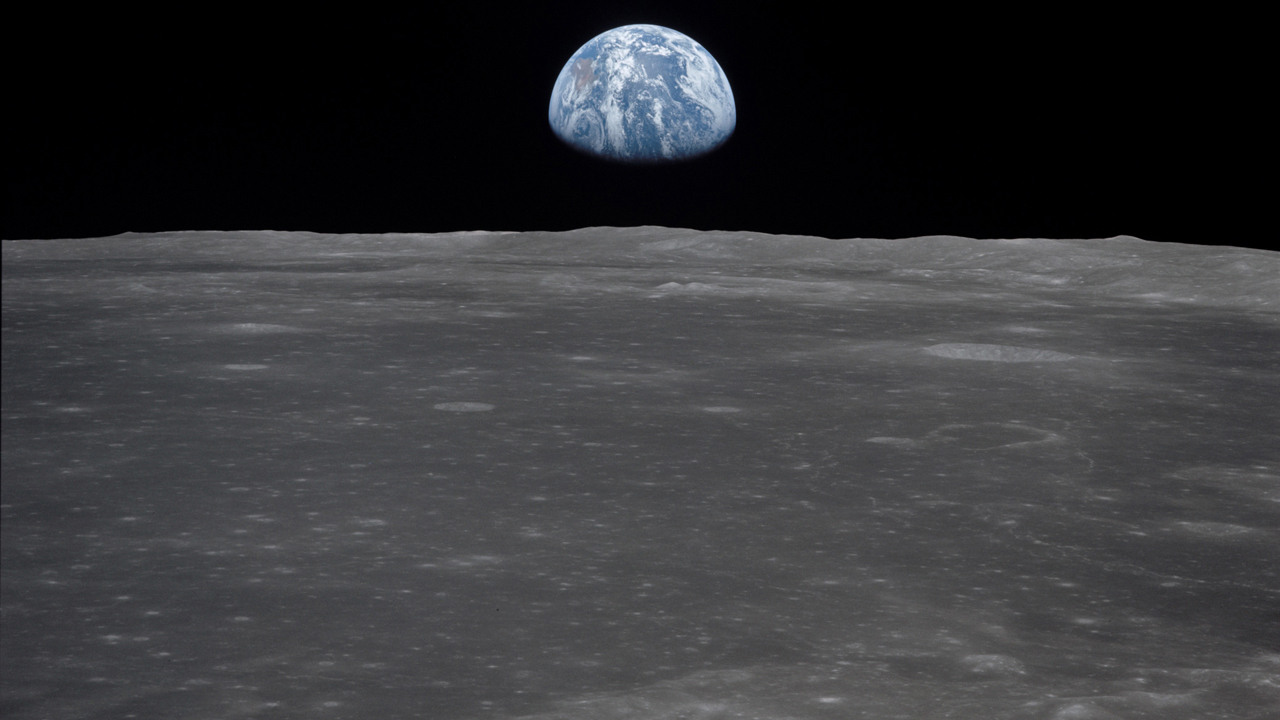 20 km baseline
Excellent vacuum
Excellent seismic wave sensor measuring Moon’s “Hum”
New ‘Grail’-like Gravitational Wave detector
Conclusions
Rasnik, developed since 1983, had demonstrated, in quite a large number of different applications:
its precision
its very low 1/f noise (absence of drift)

Monte Carlo simulations and Cramer Rao analysis point towards potential picometer spatial resolution

Recent measurements confirm the simulation results

There will be a wide field of applications, replacing state-of-the-art interferometers